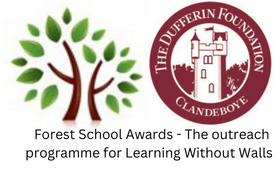 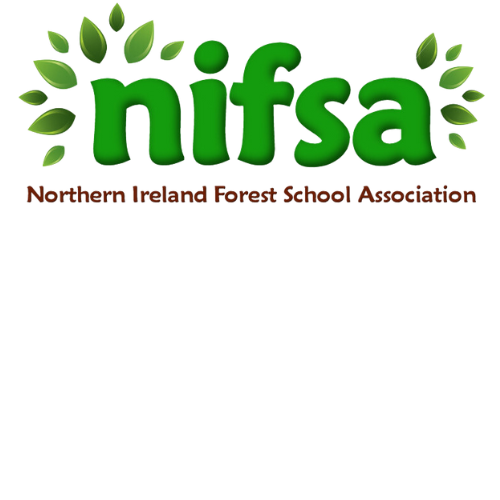 nettlefield  PSOur Forest School DiaryFriday 7th March 2025
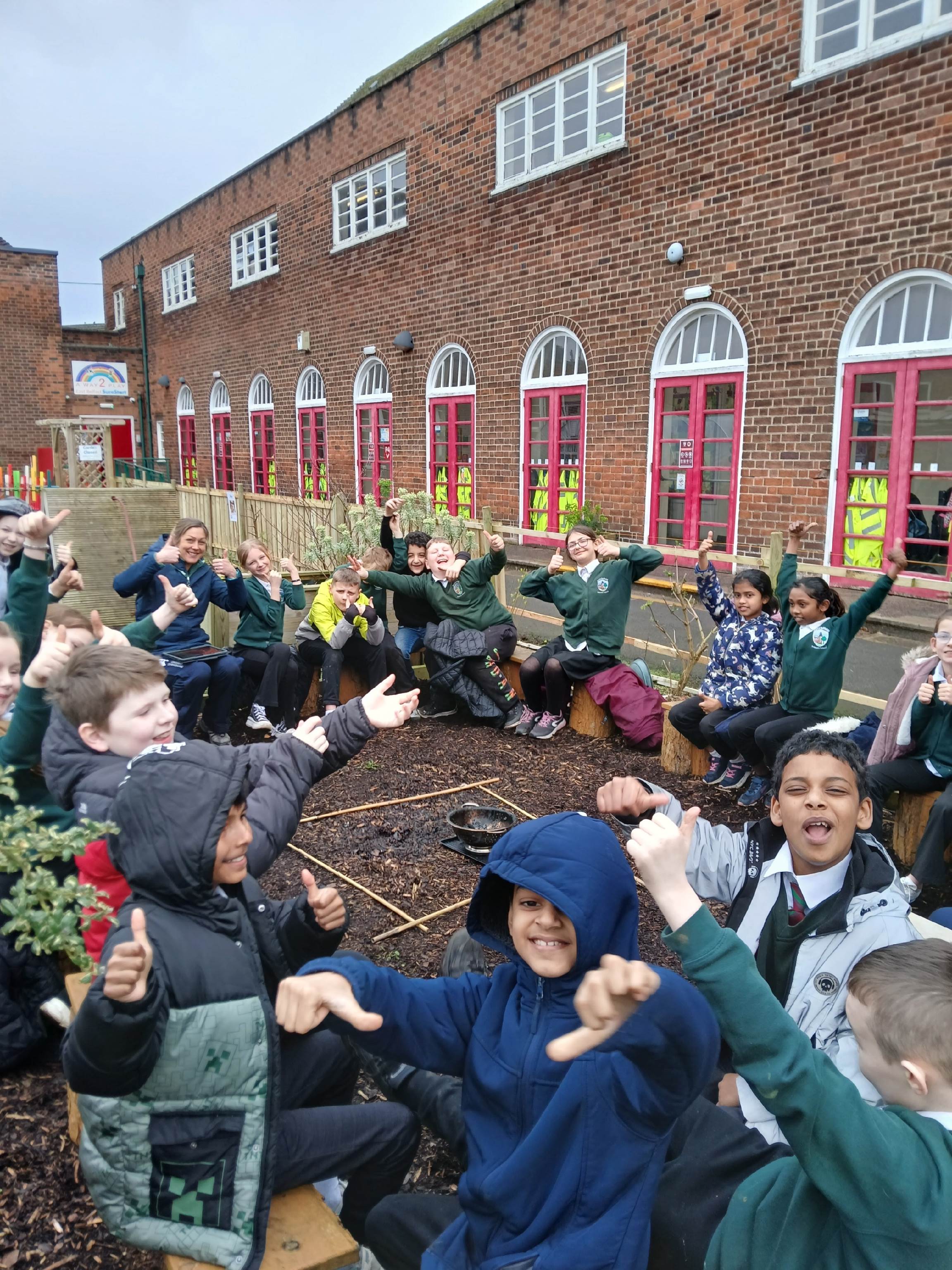 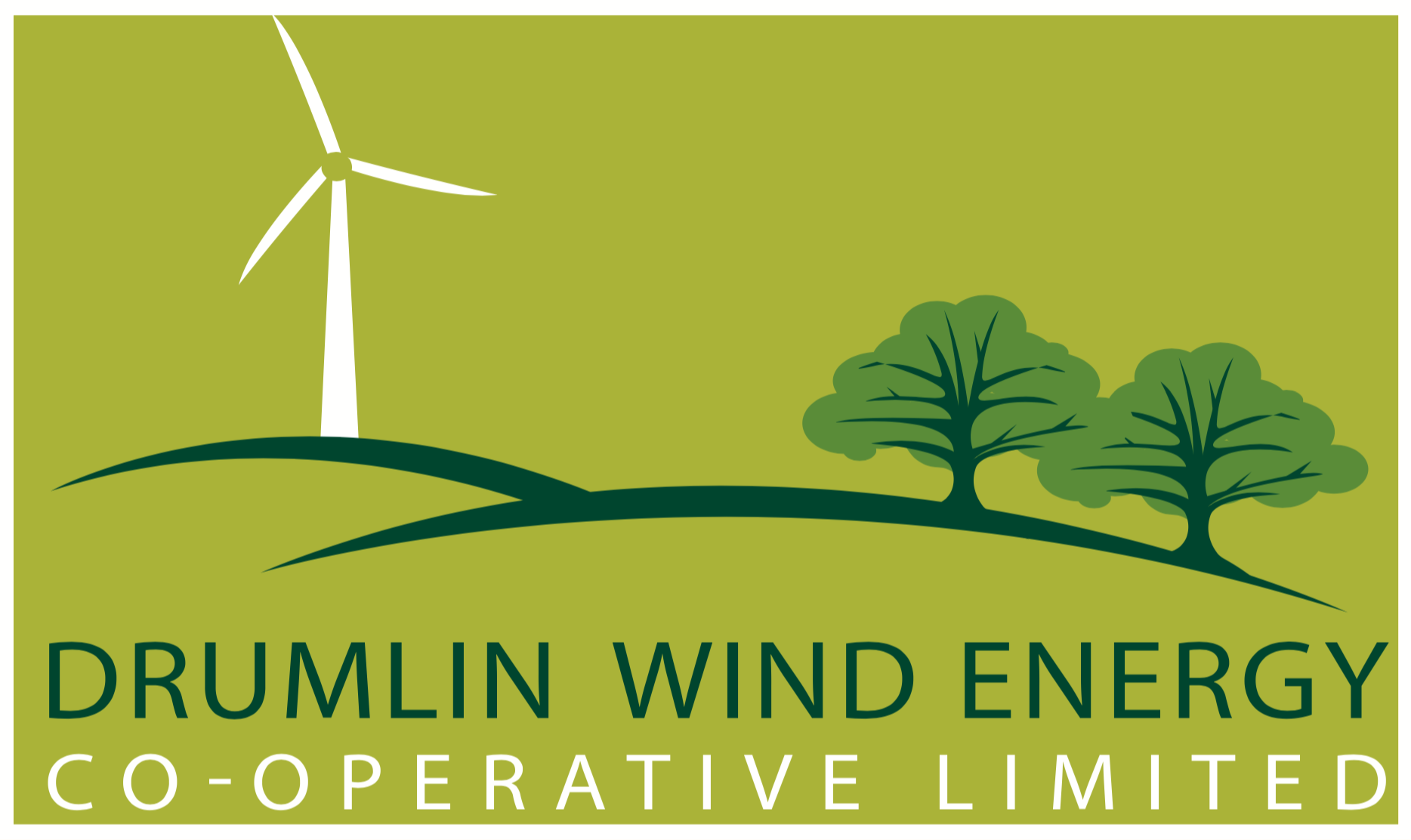 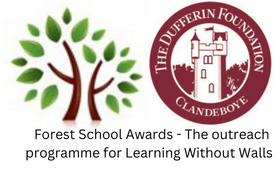 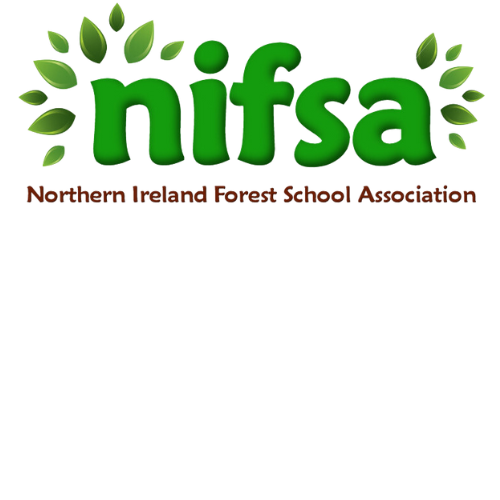 Rules
We go over our Forest School rules: 
1 whistle: stop
2 whistles: back to base 
3rd rule: have fun and learn
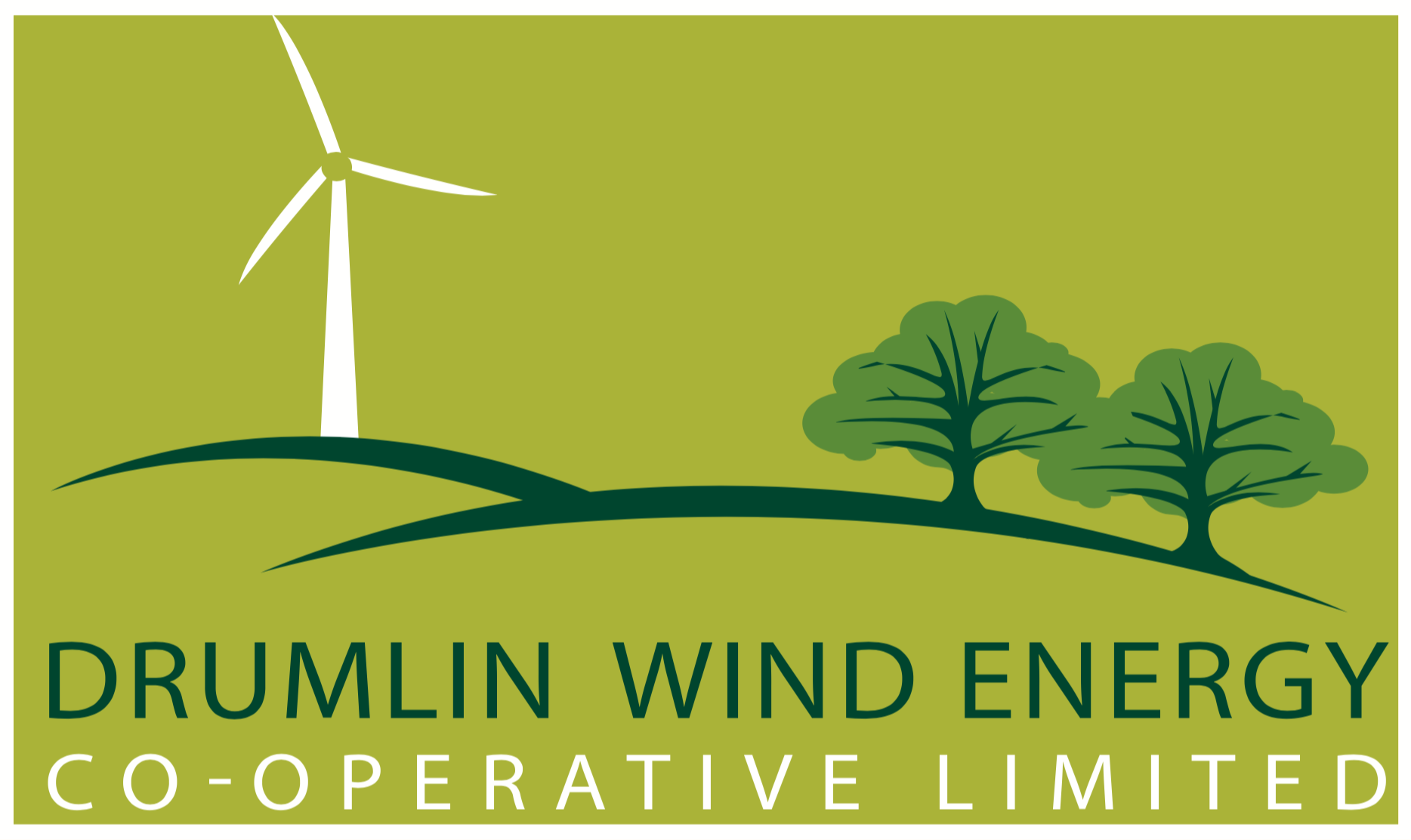 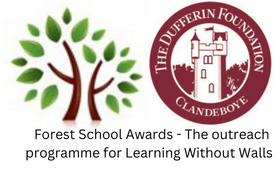 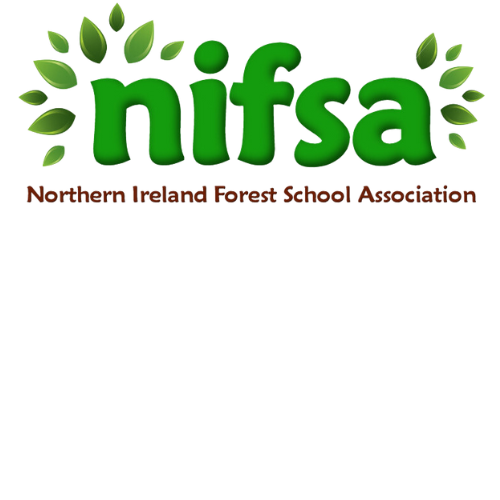 Rules
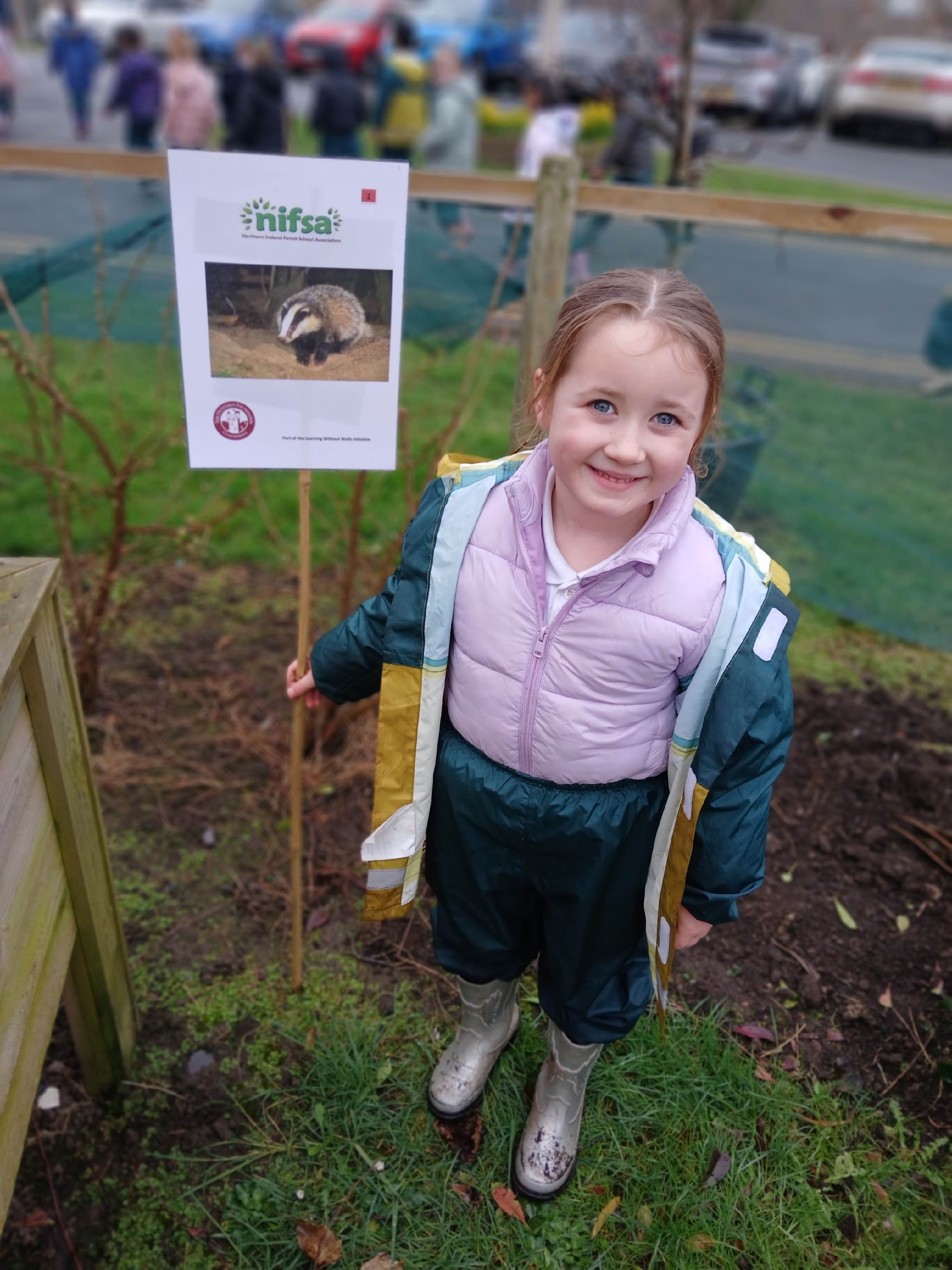 We put out the boundaries so we knew how far we could go during the activities.
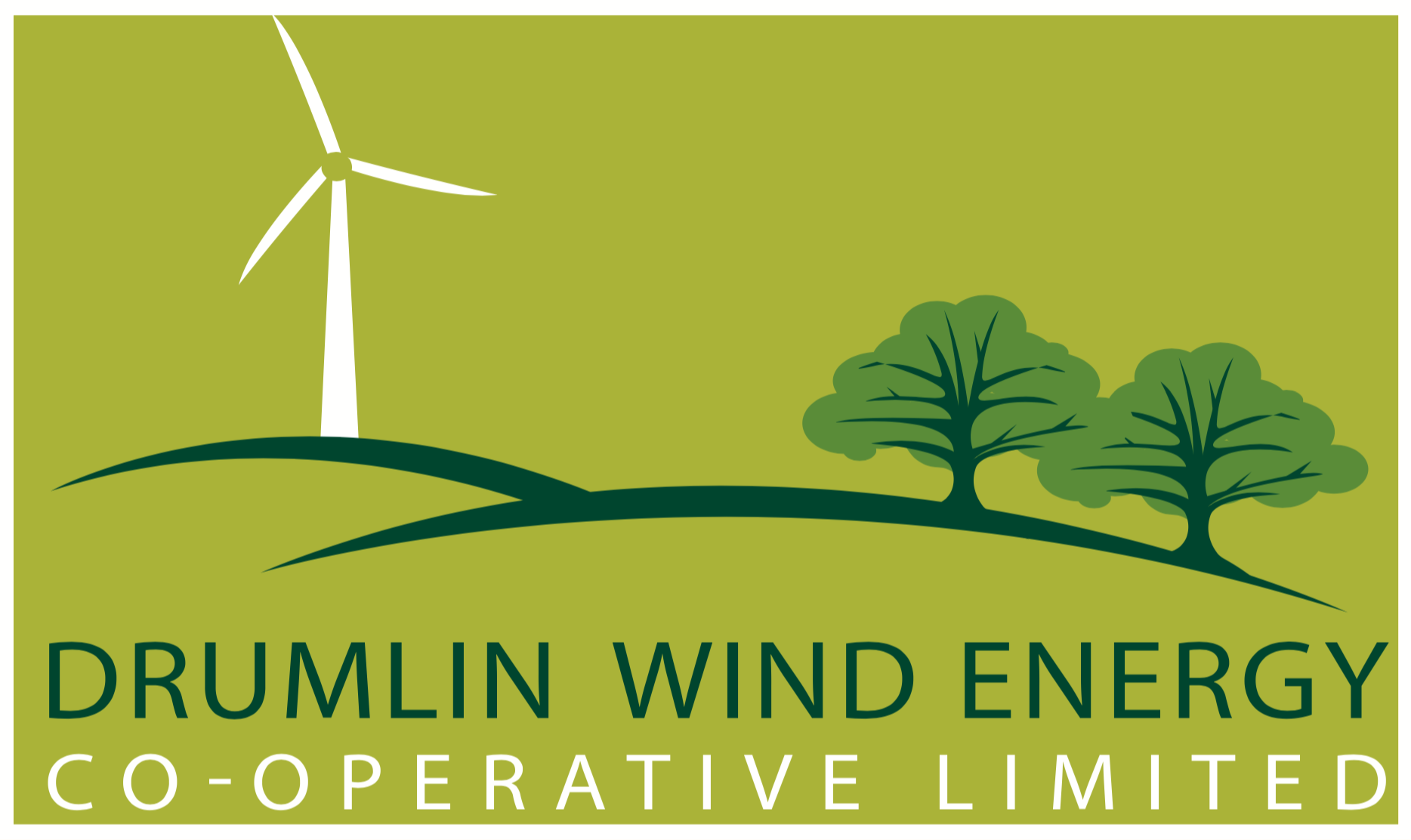 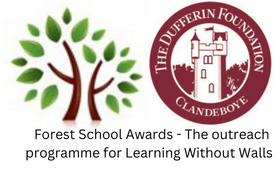 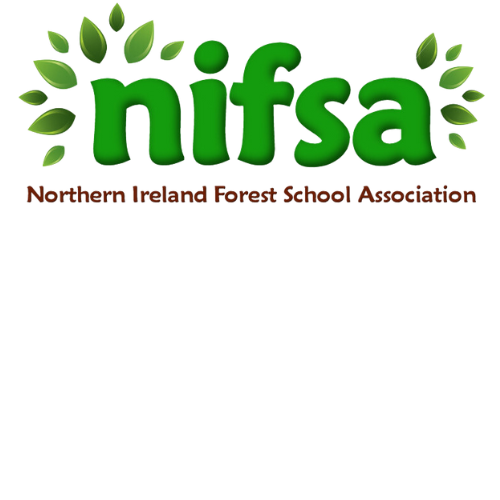 Fire
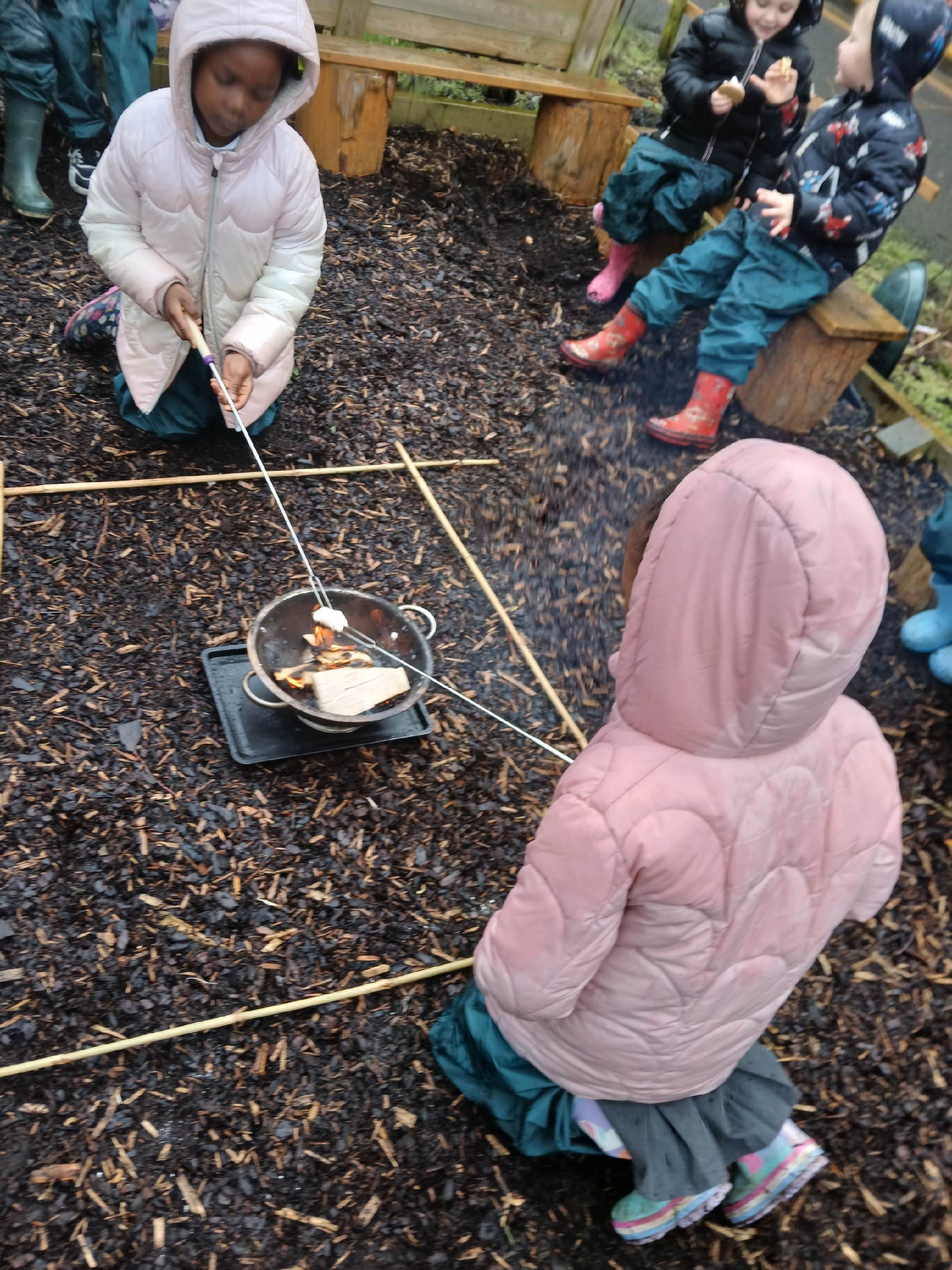 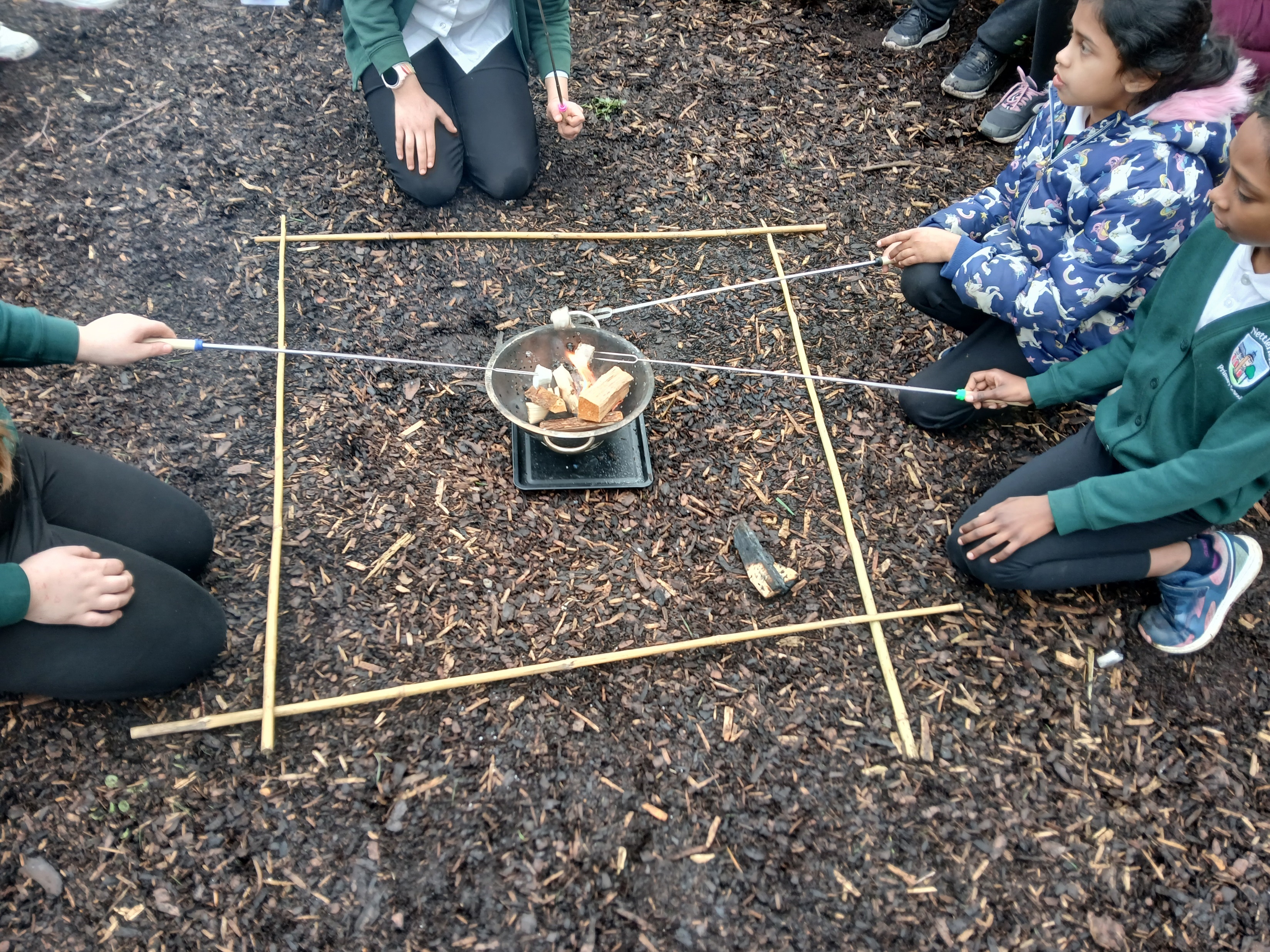 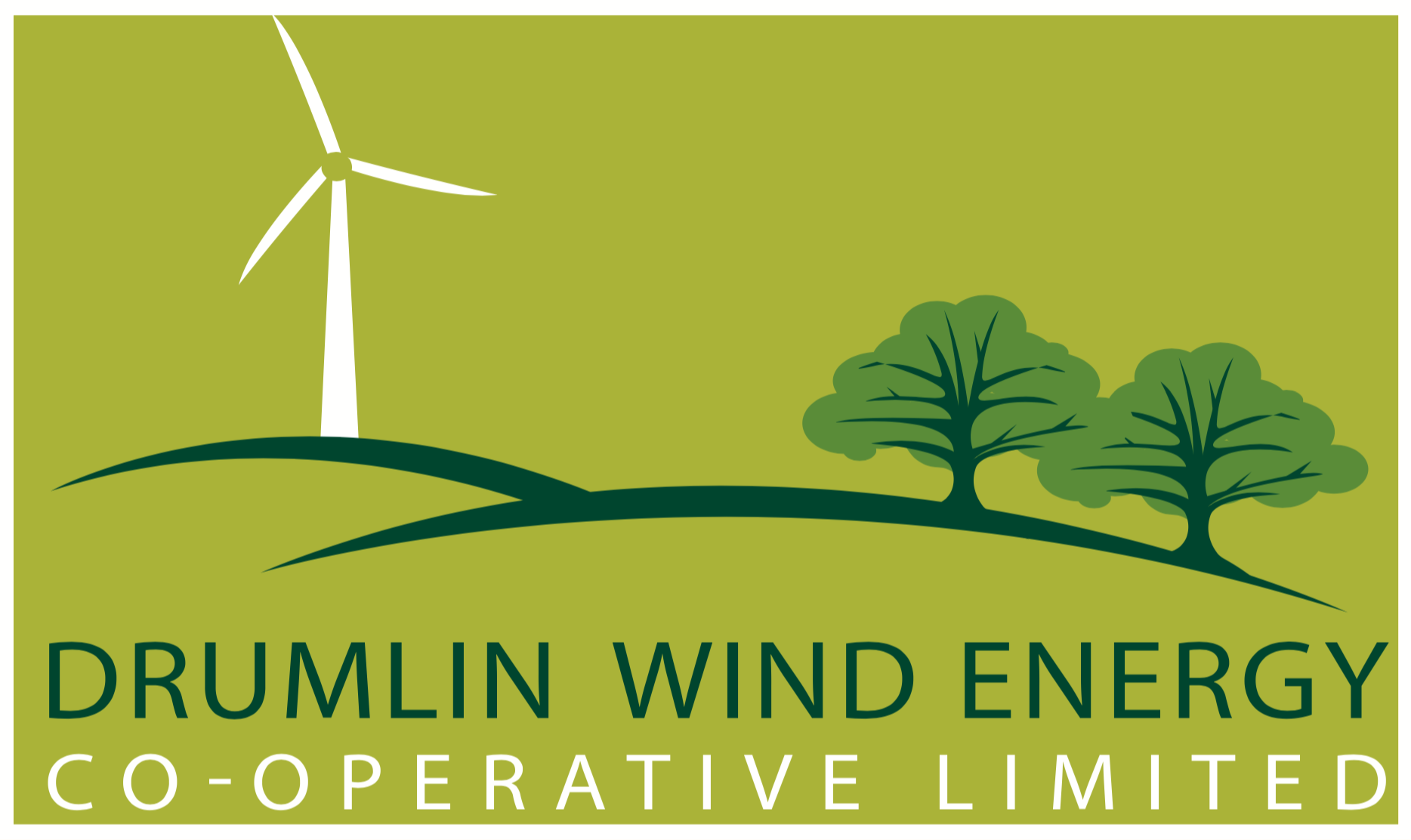 We discussed fire safety and lit the fire
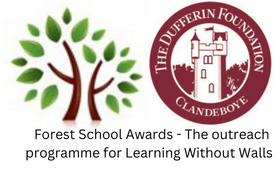 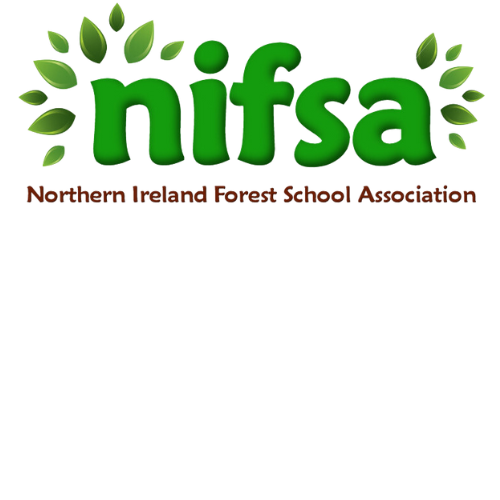 Fire
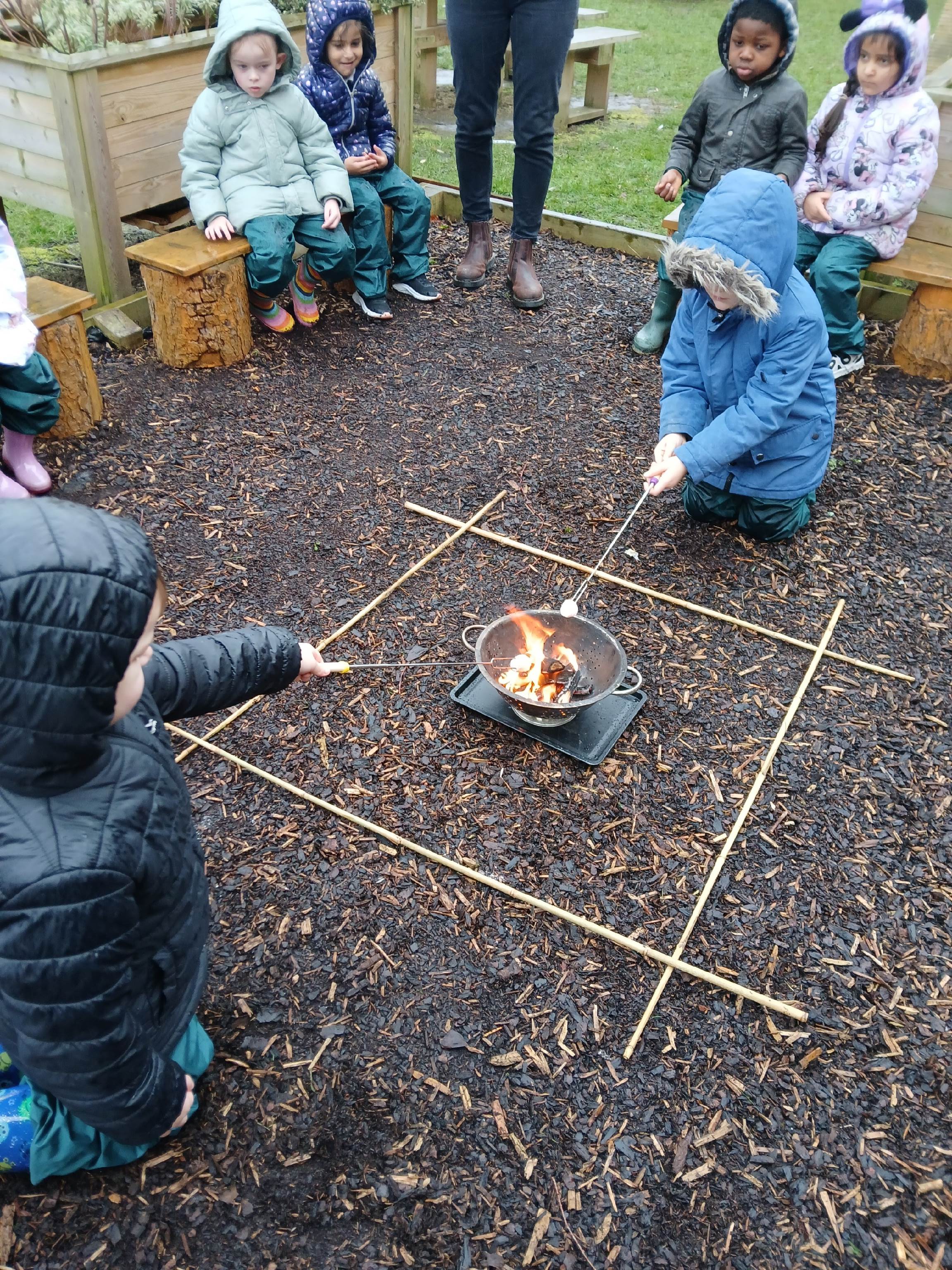 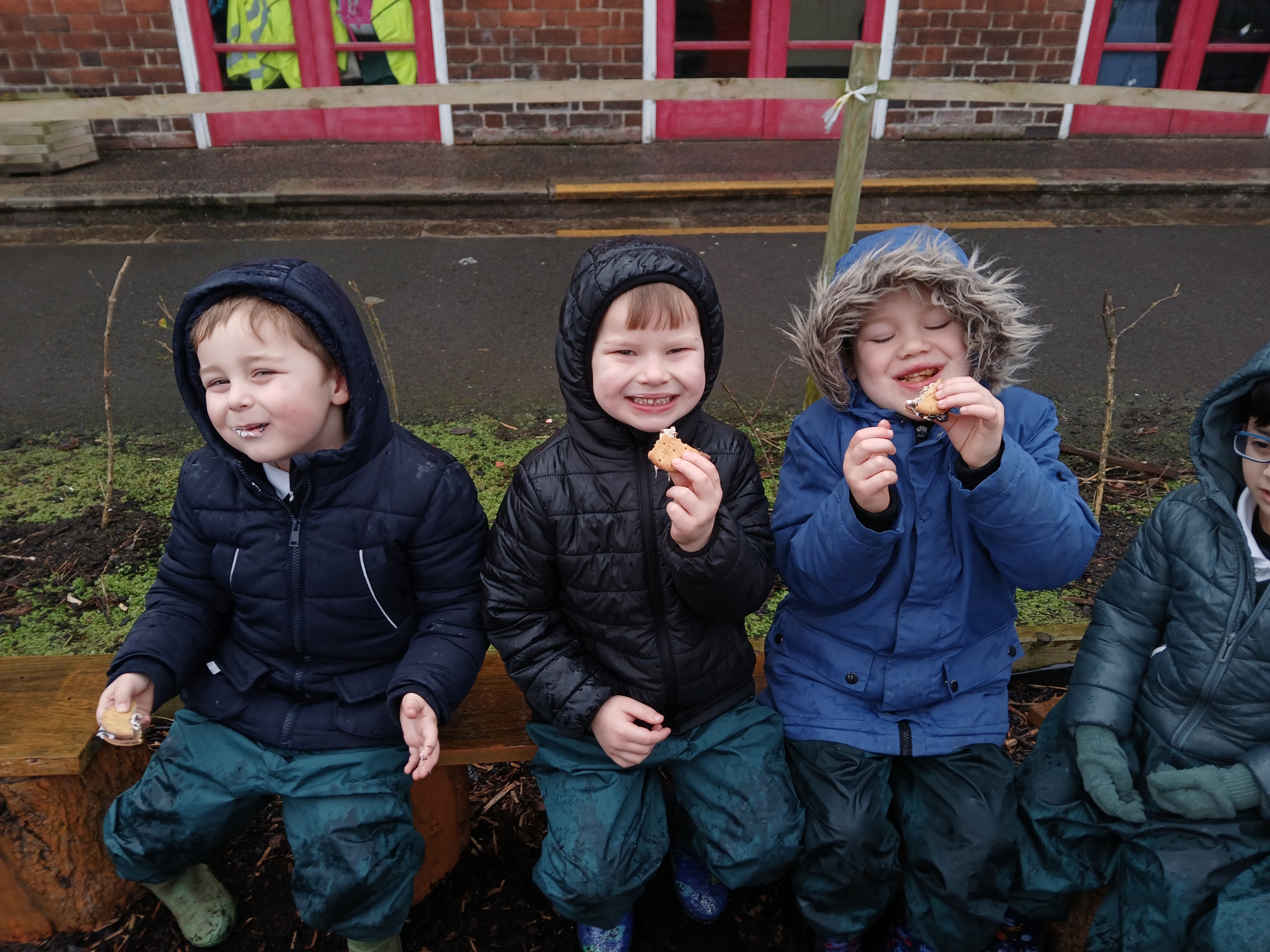 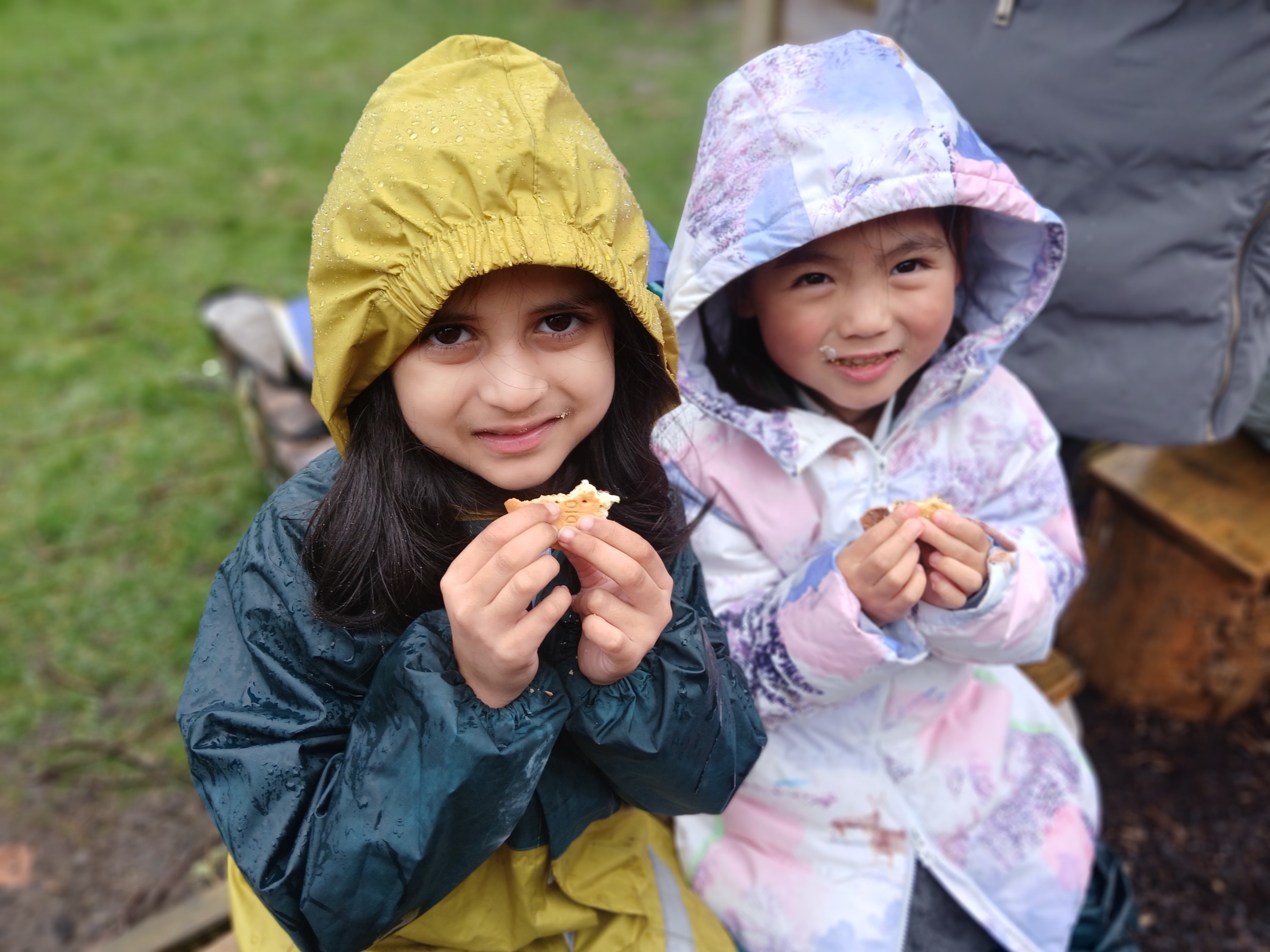 We toasted marshmallows. 
We  made some smore’s. Best bit was eating them!
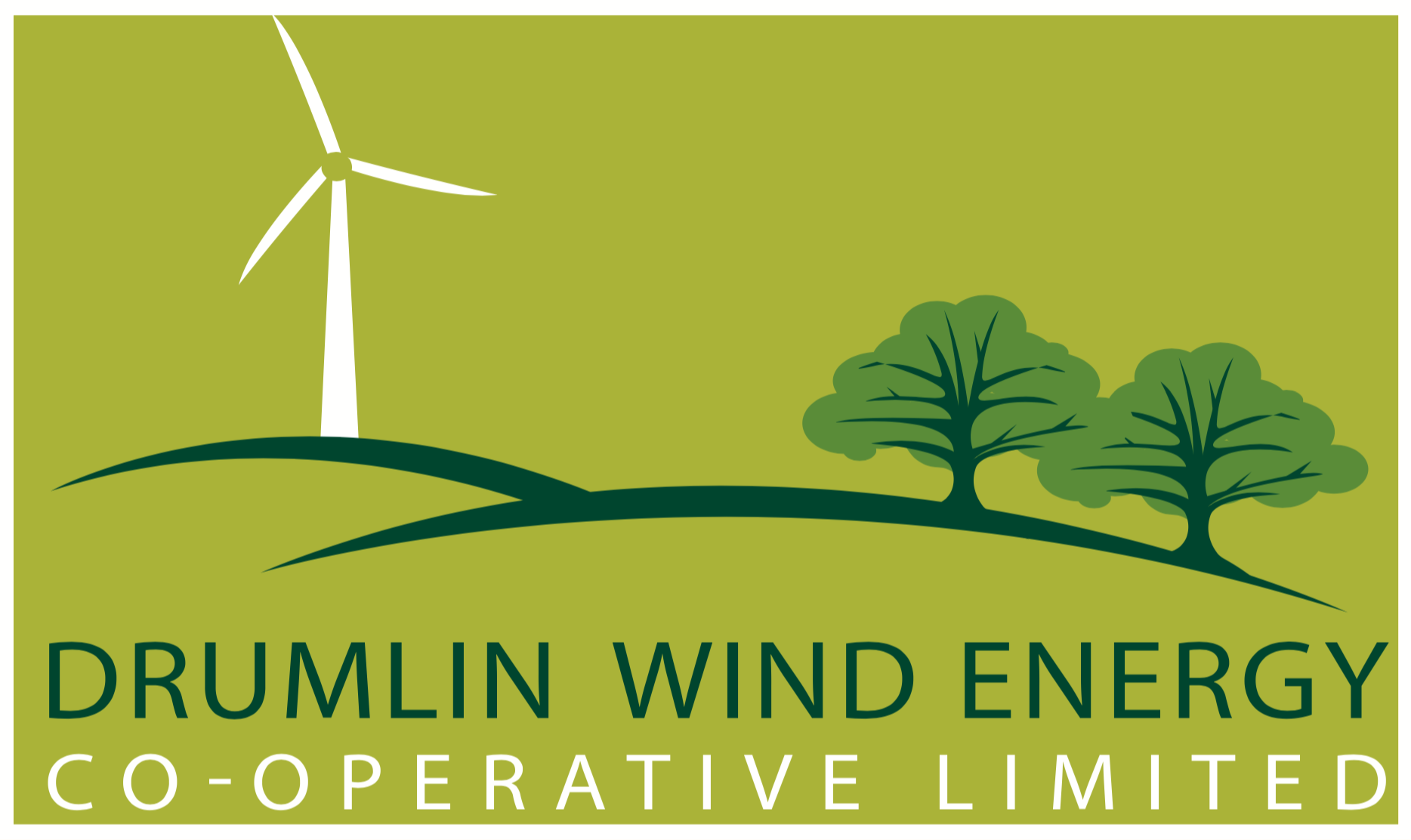 Trees
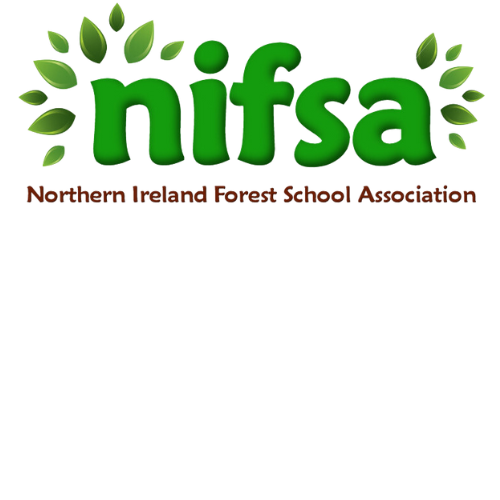 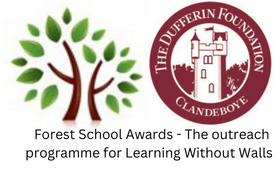 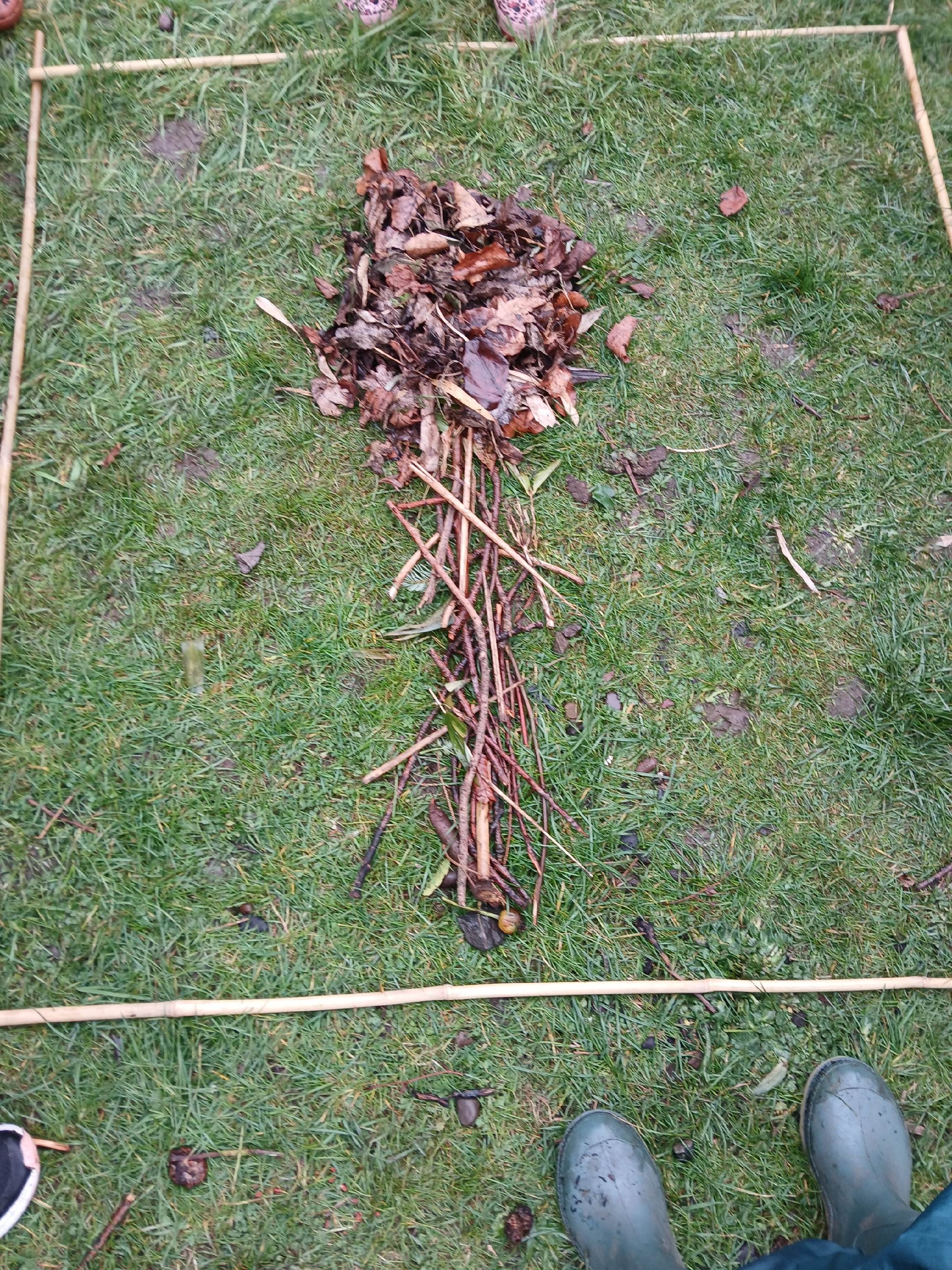 Time to make our own tree. We use bamboo canes to make our picture frame.
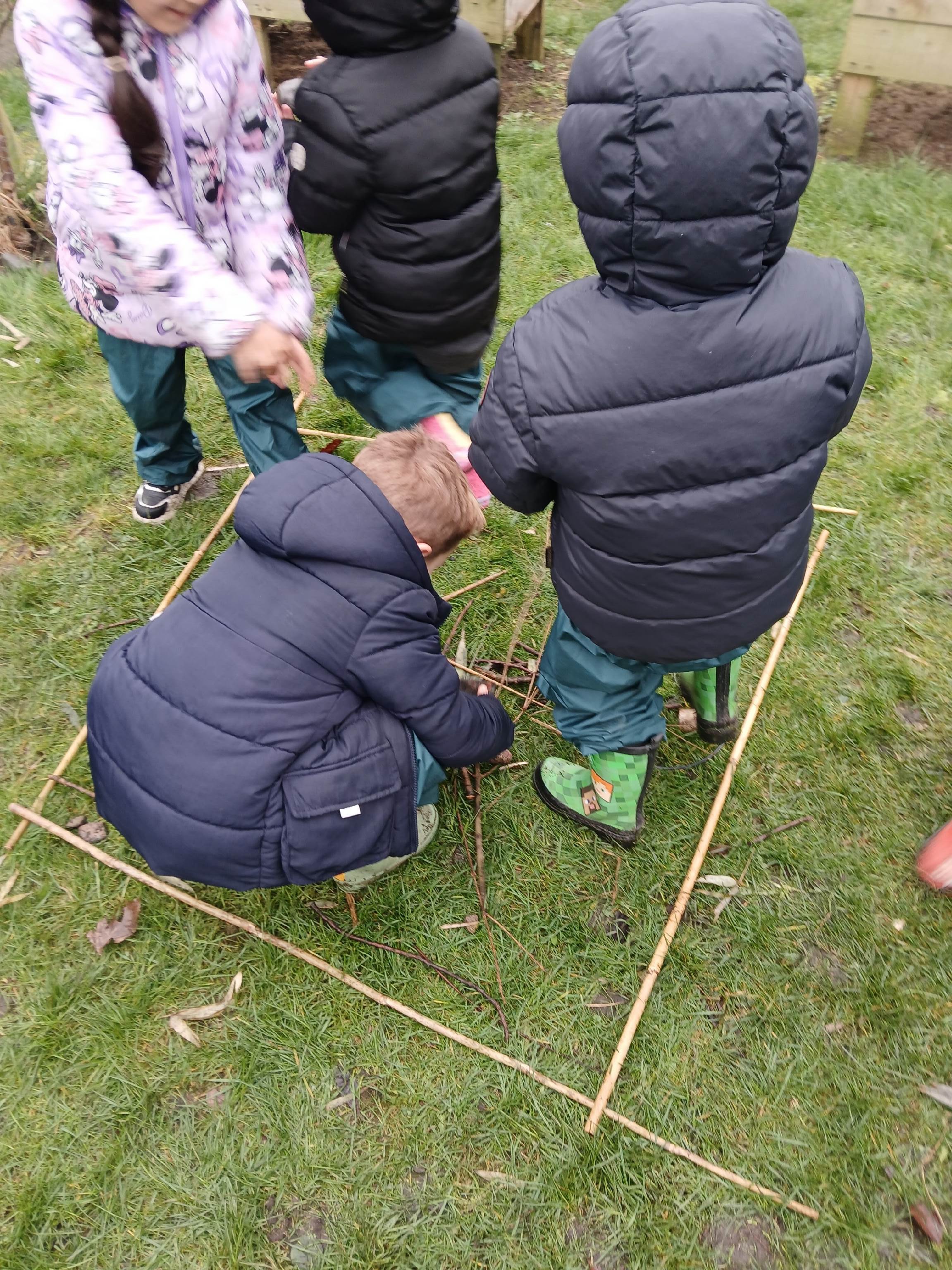 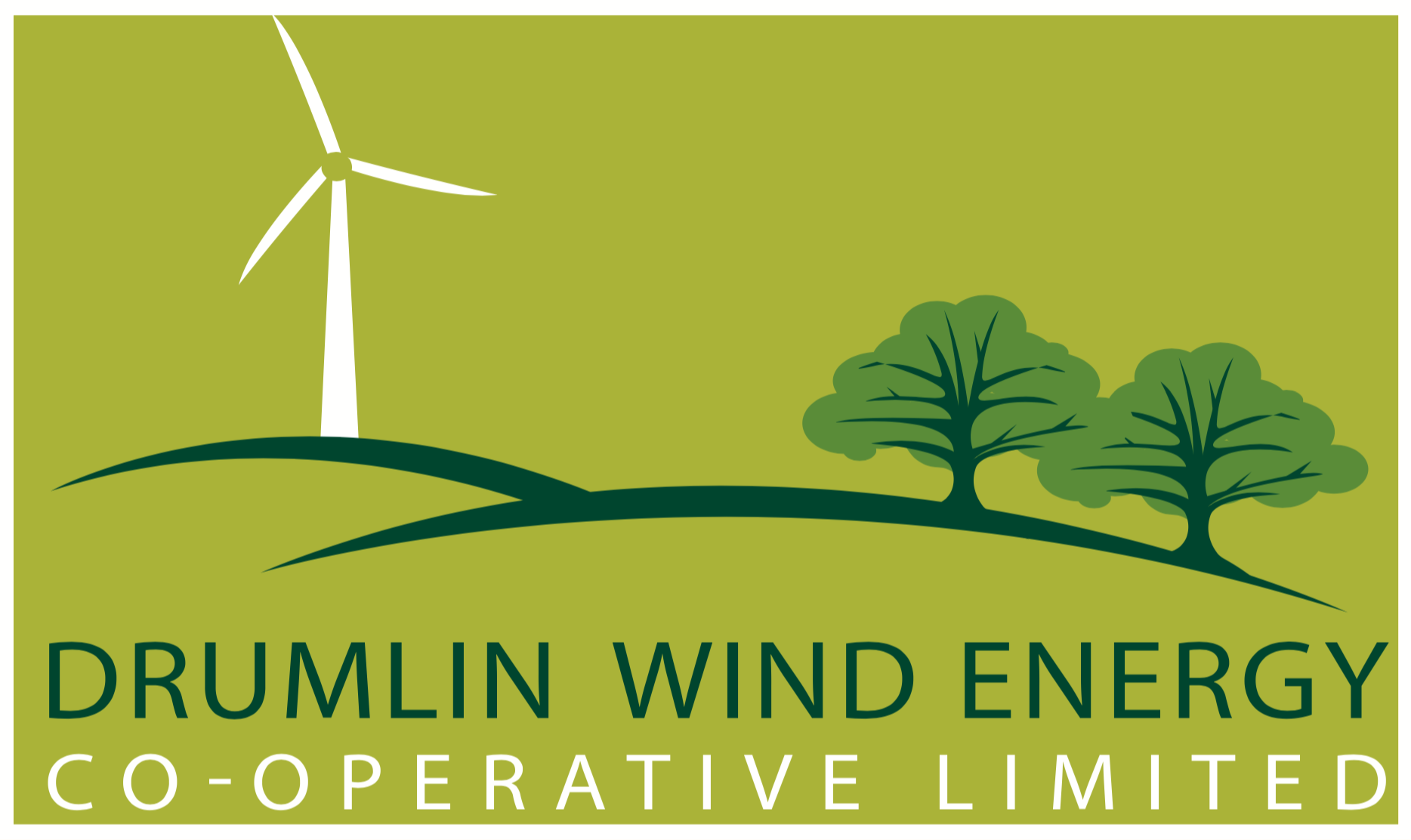 Trees
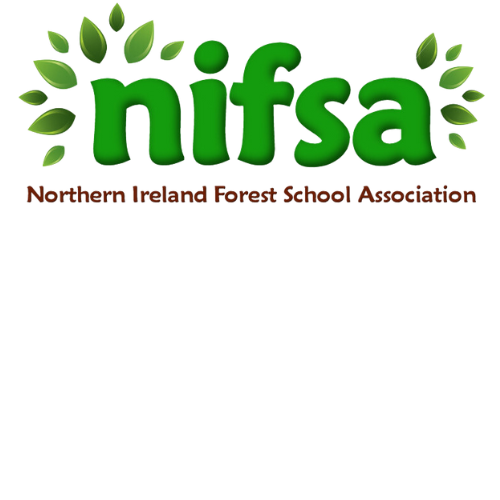 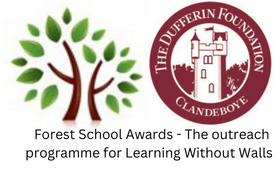 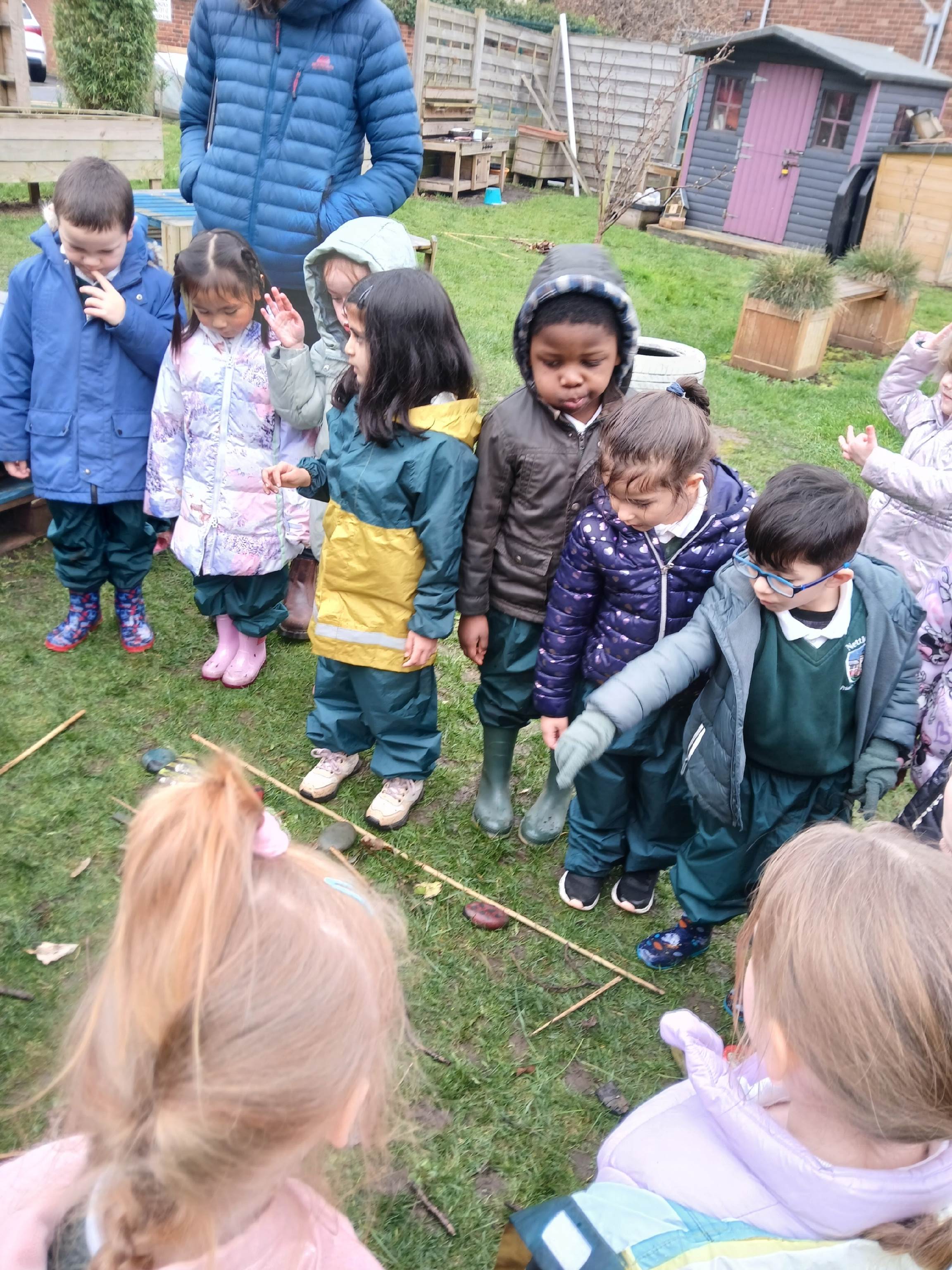 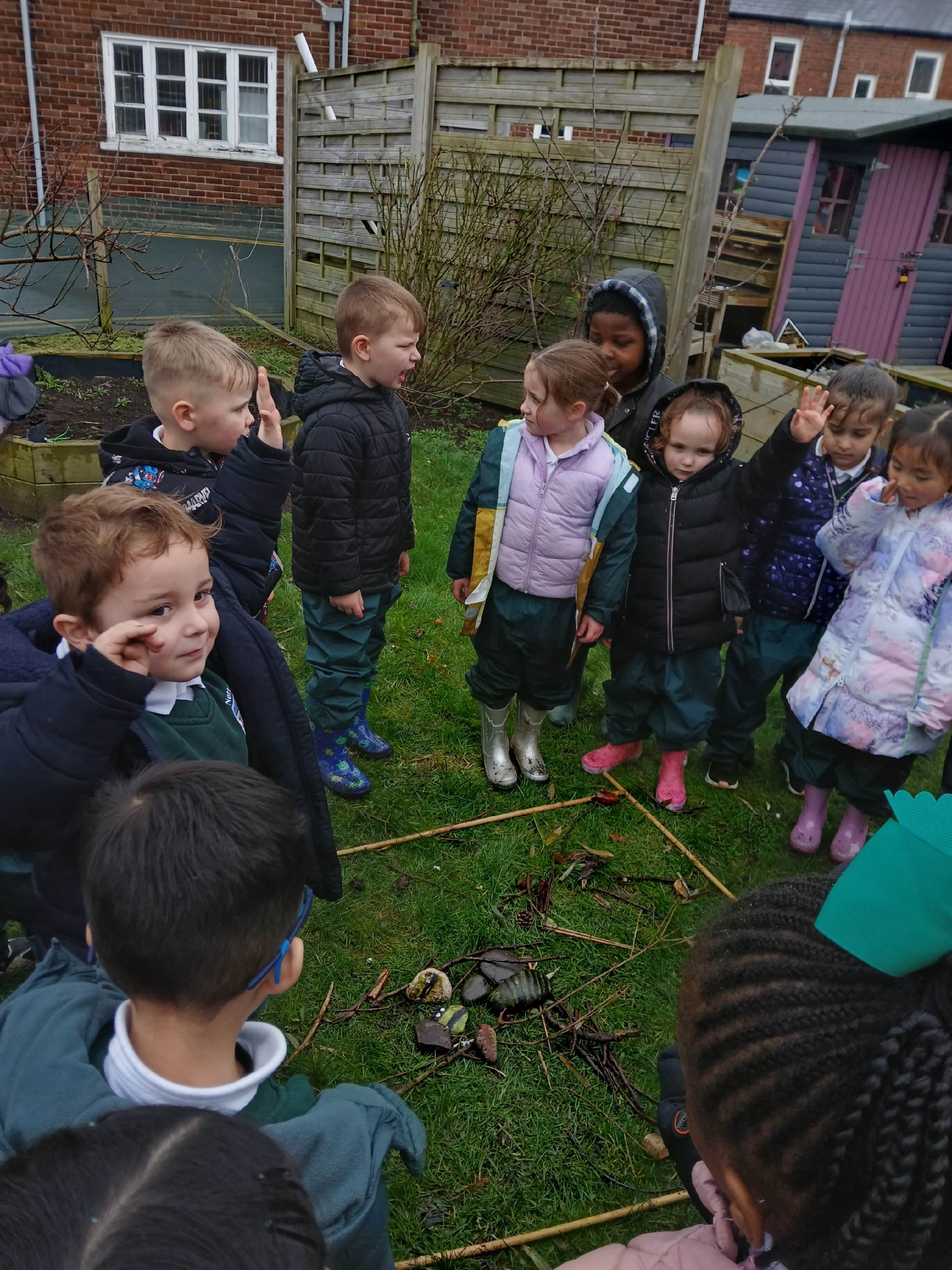 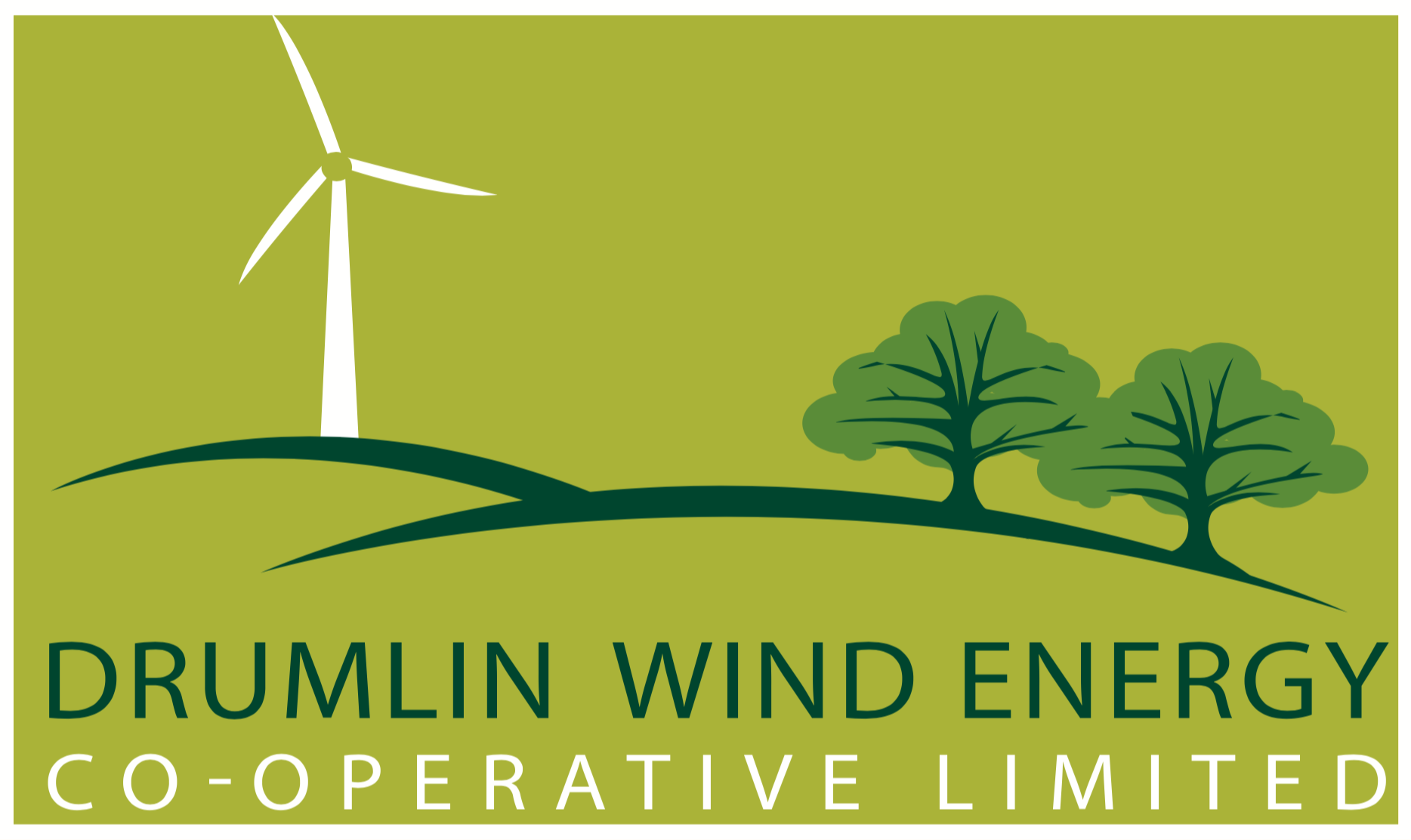 We shared our tree pictures with the rest of the class.
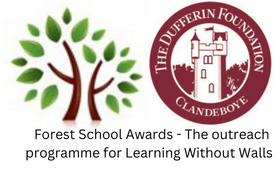 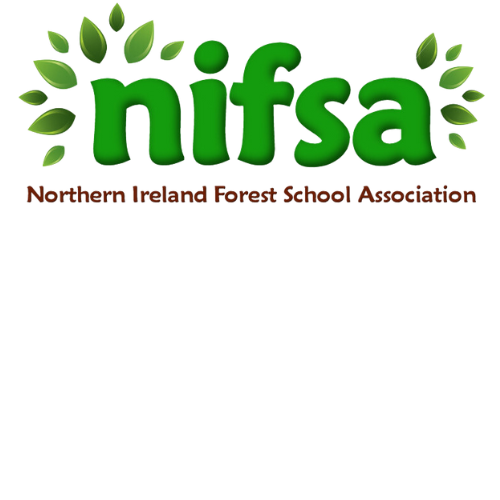 Den building
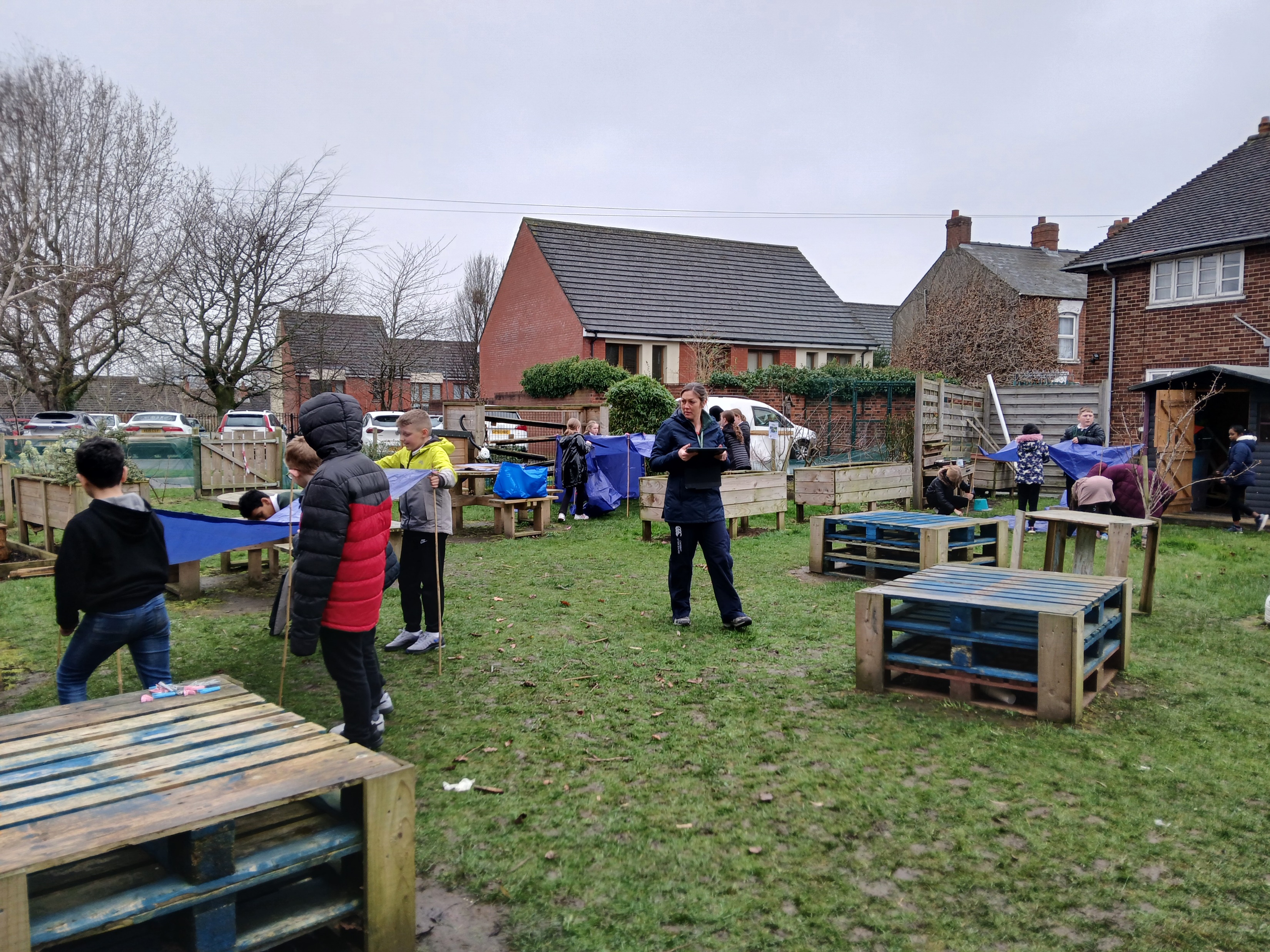 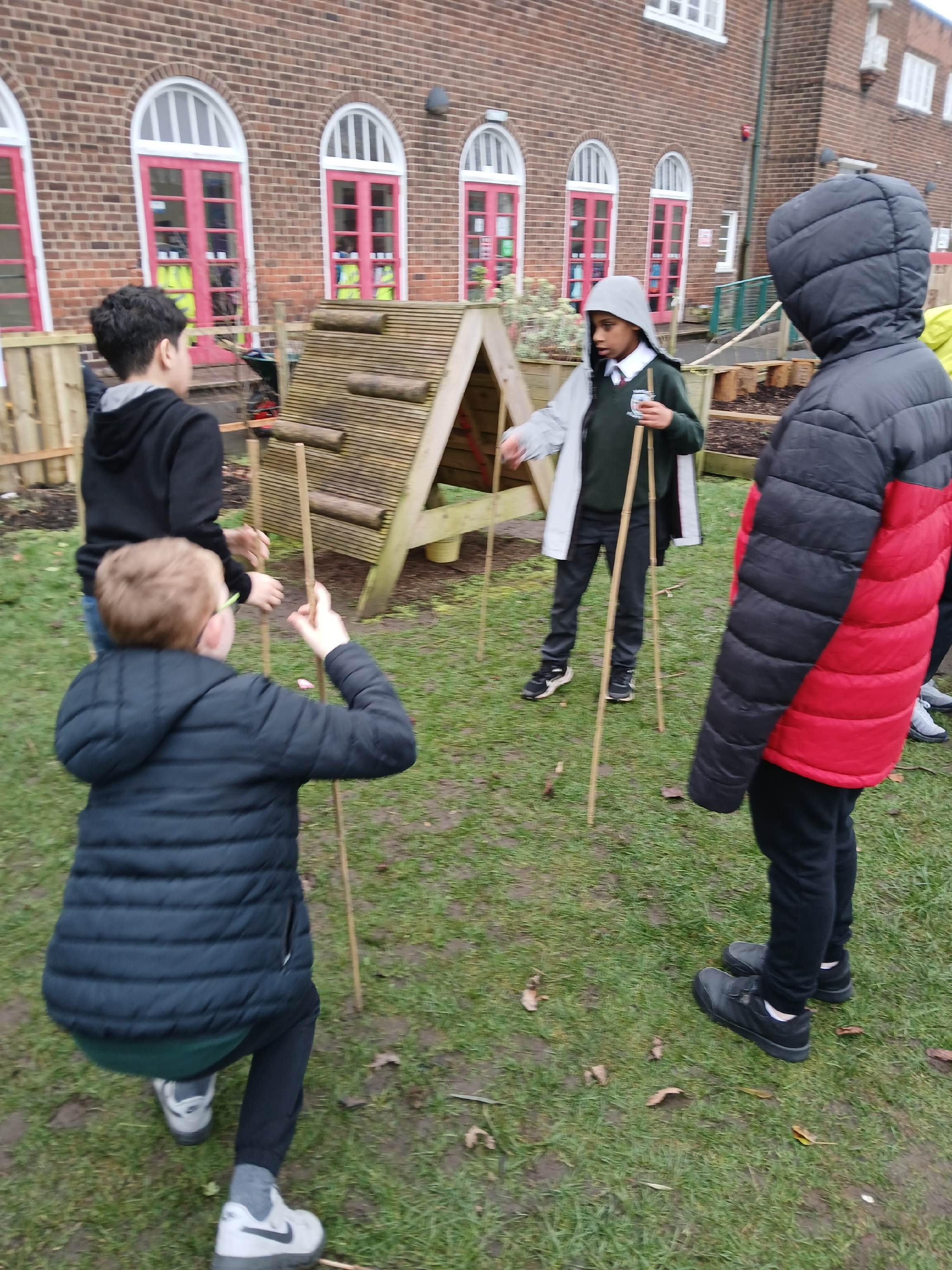 Today we are building dens – we use bamboo canes, tarpaulins and clothes pegs.
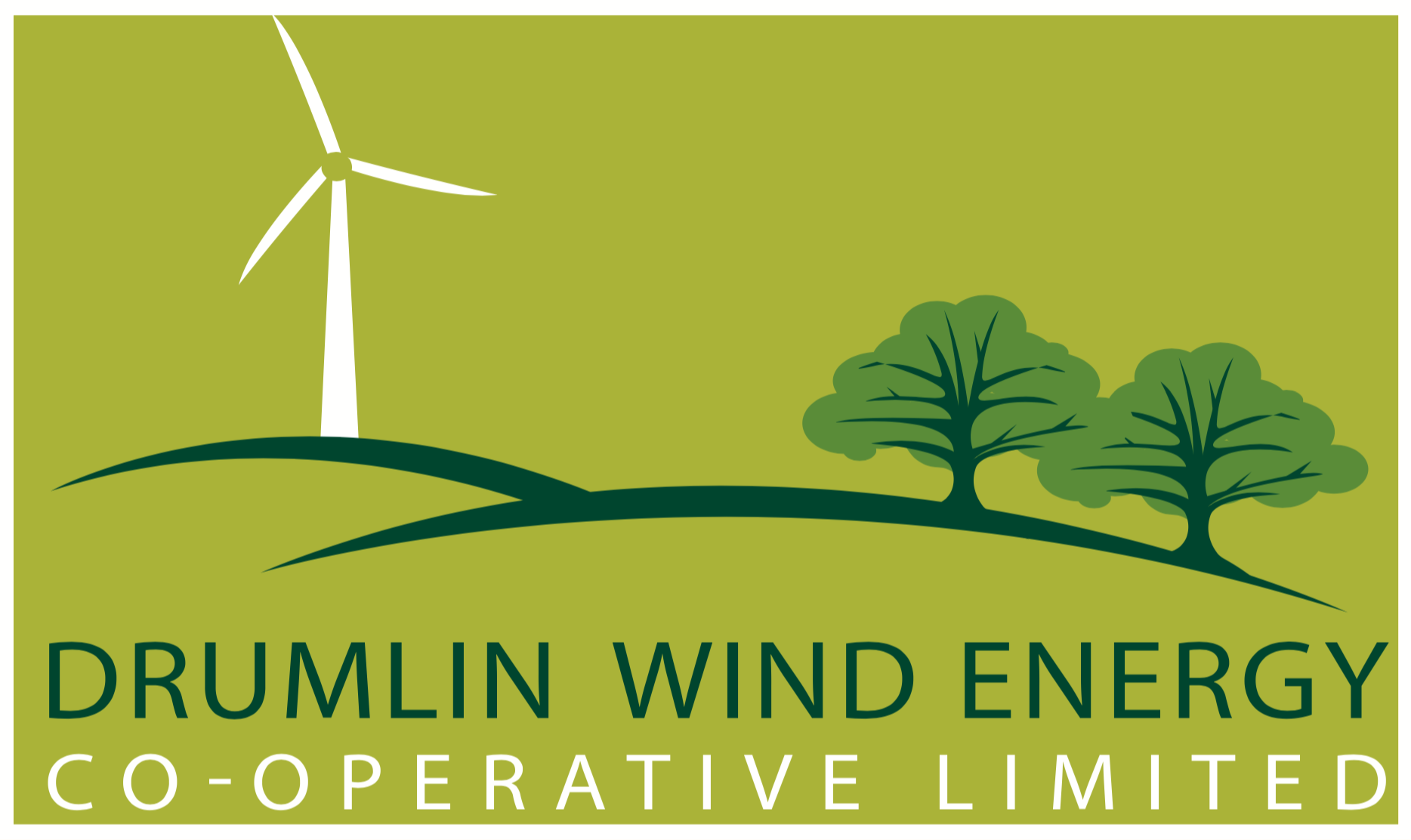 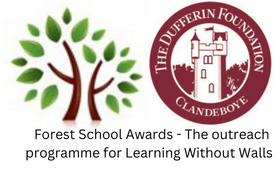 Den building
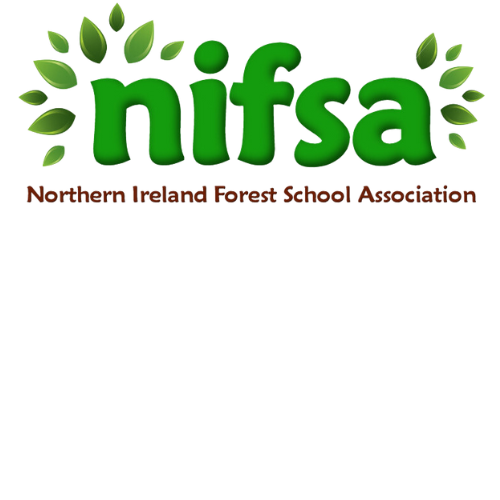 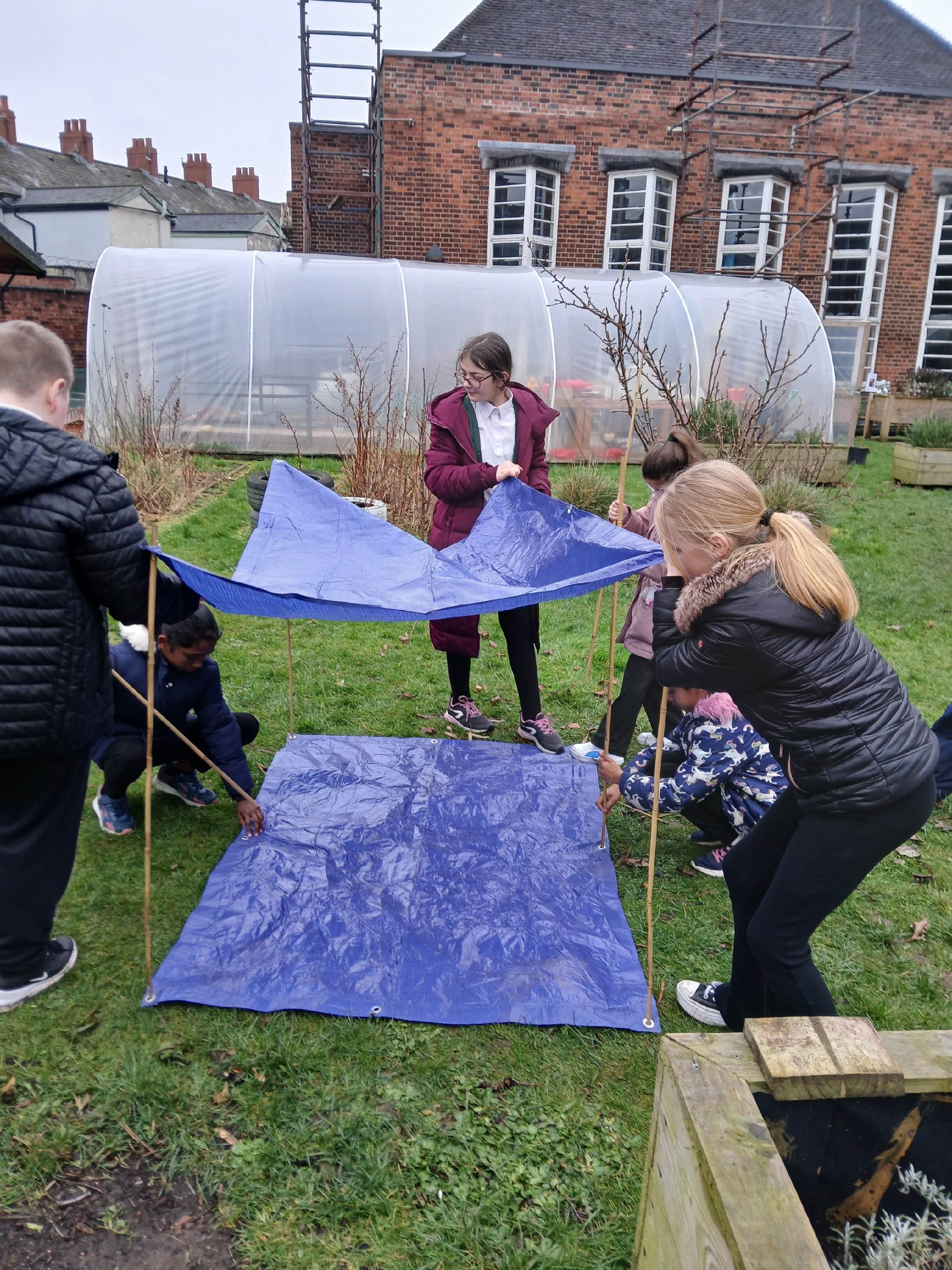 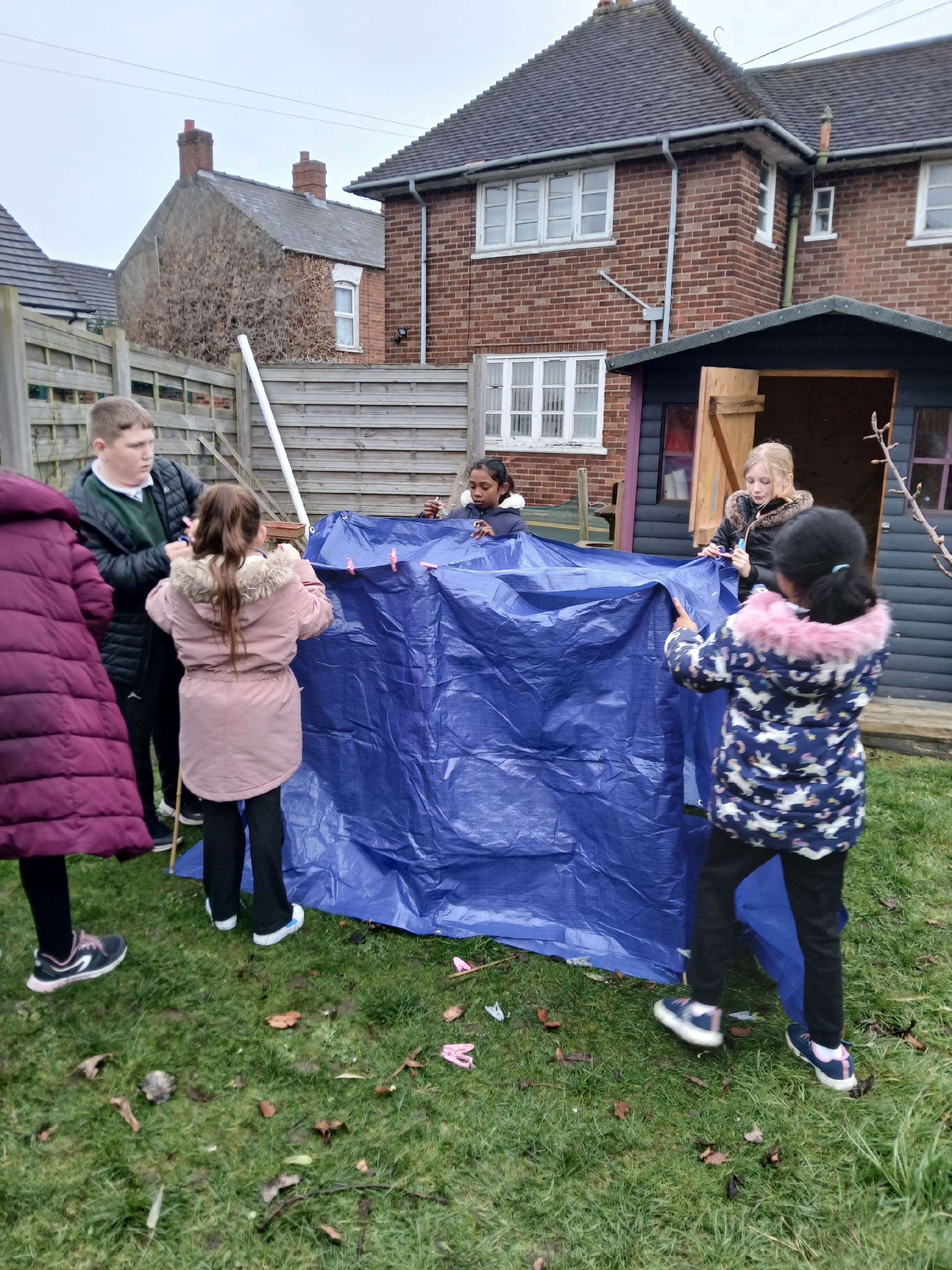 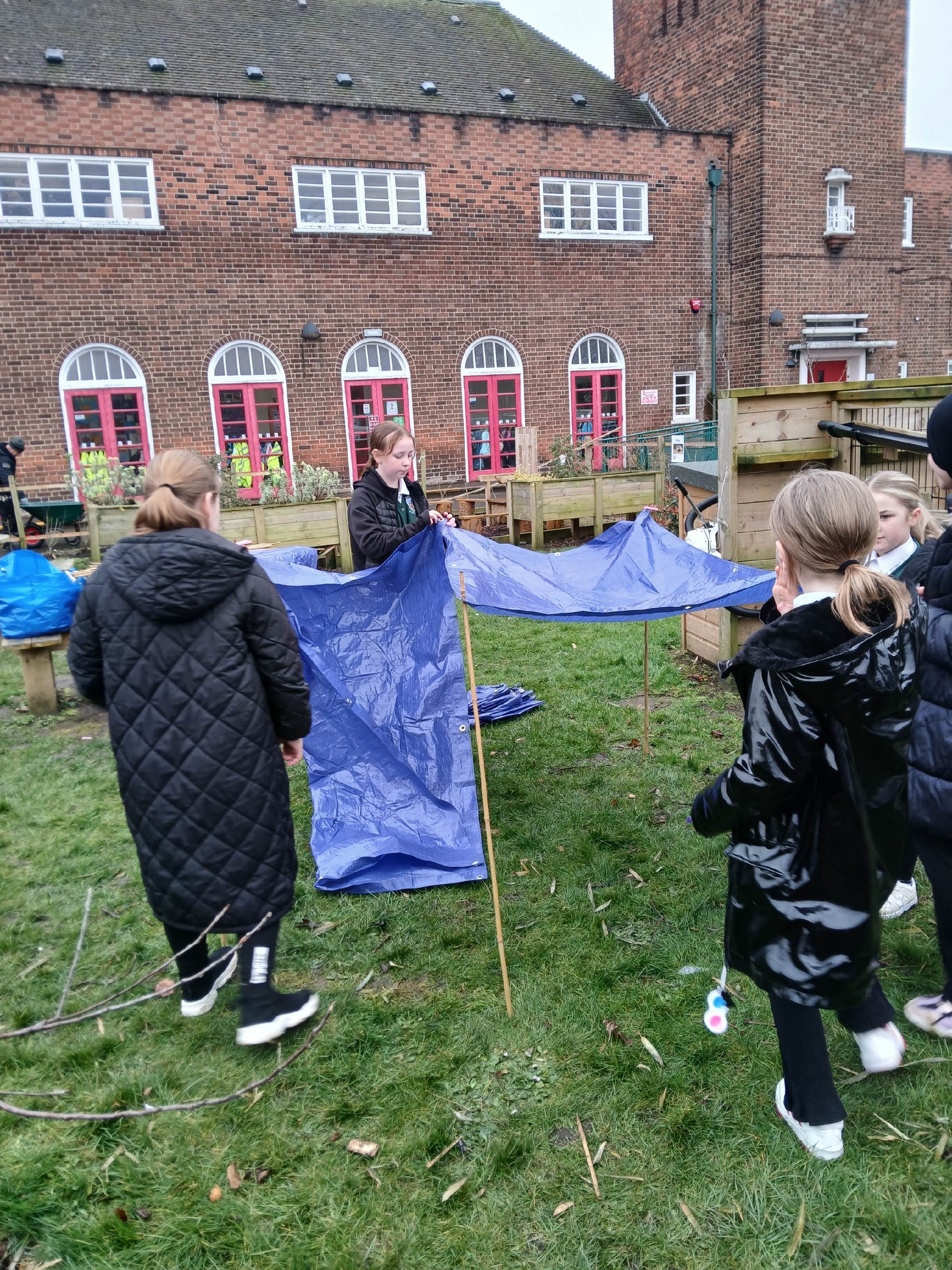 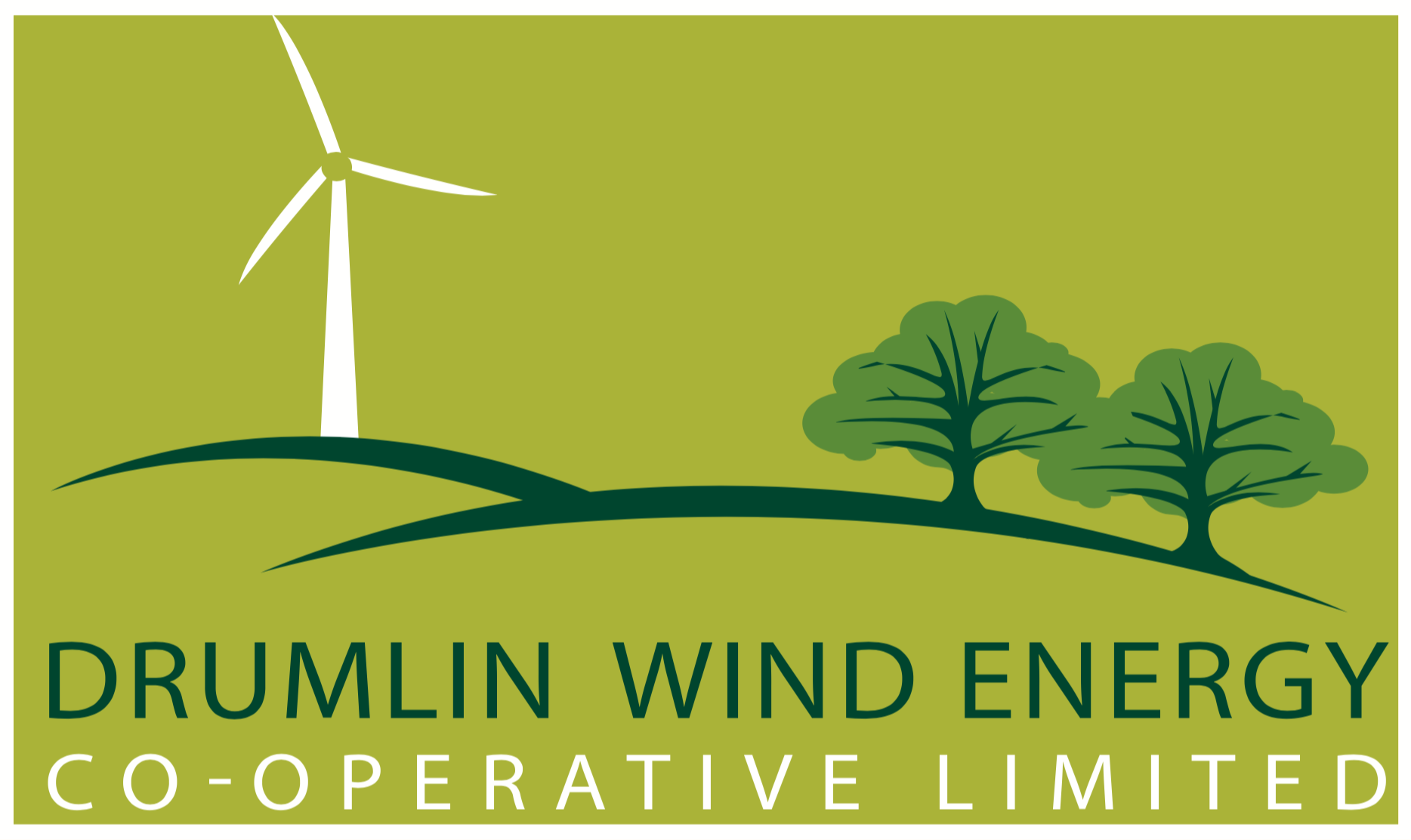 Great team work!
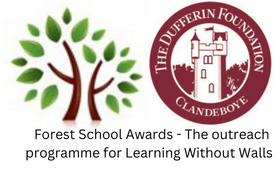 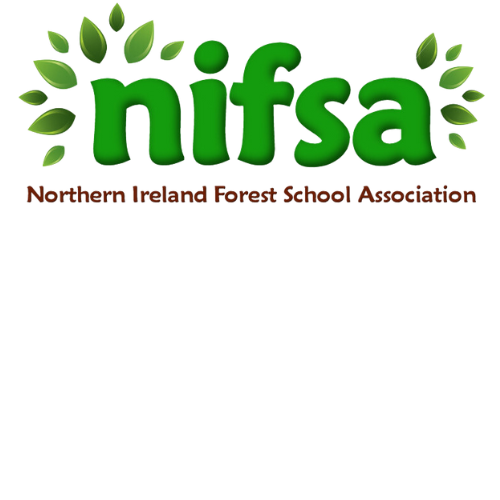 Den building
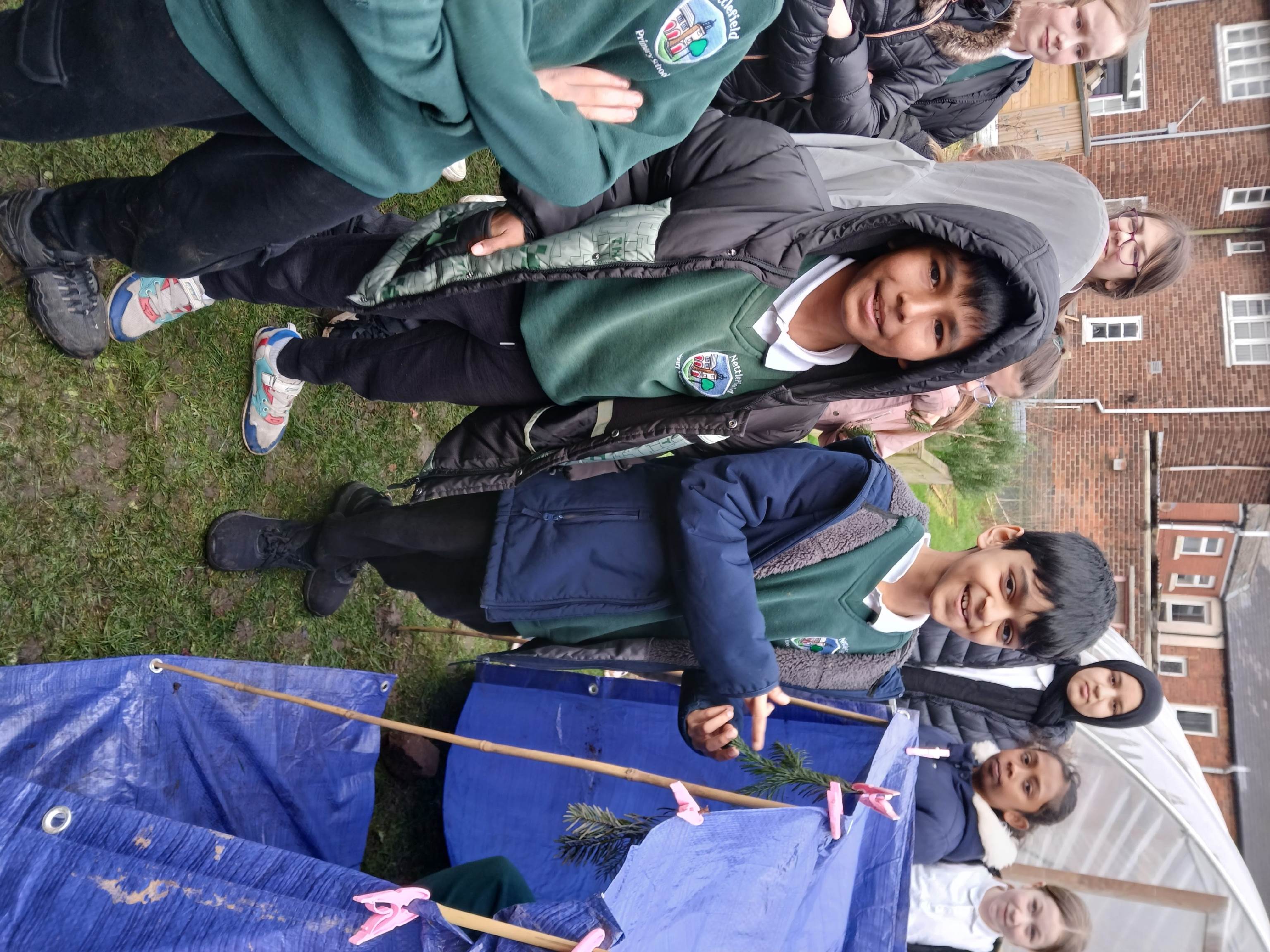 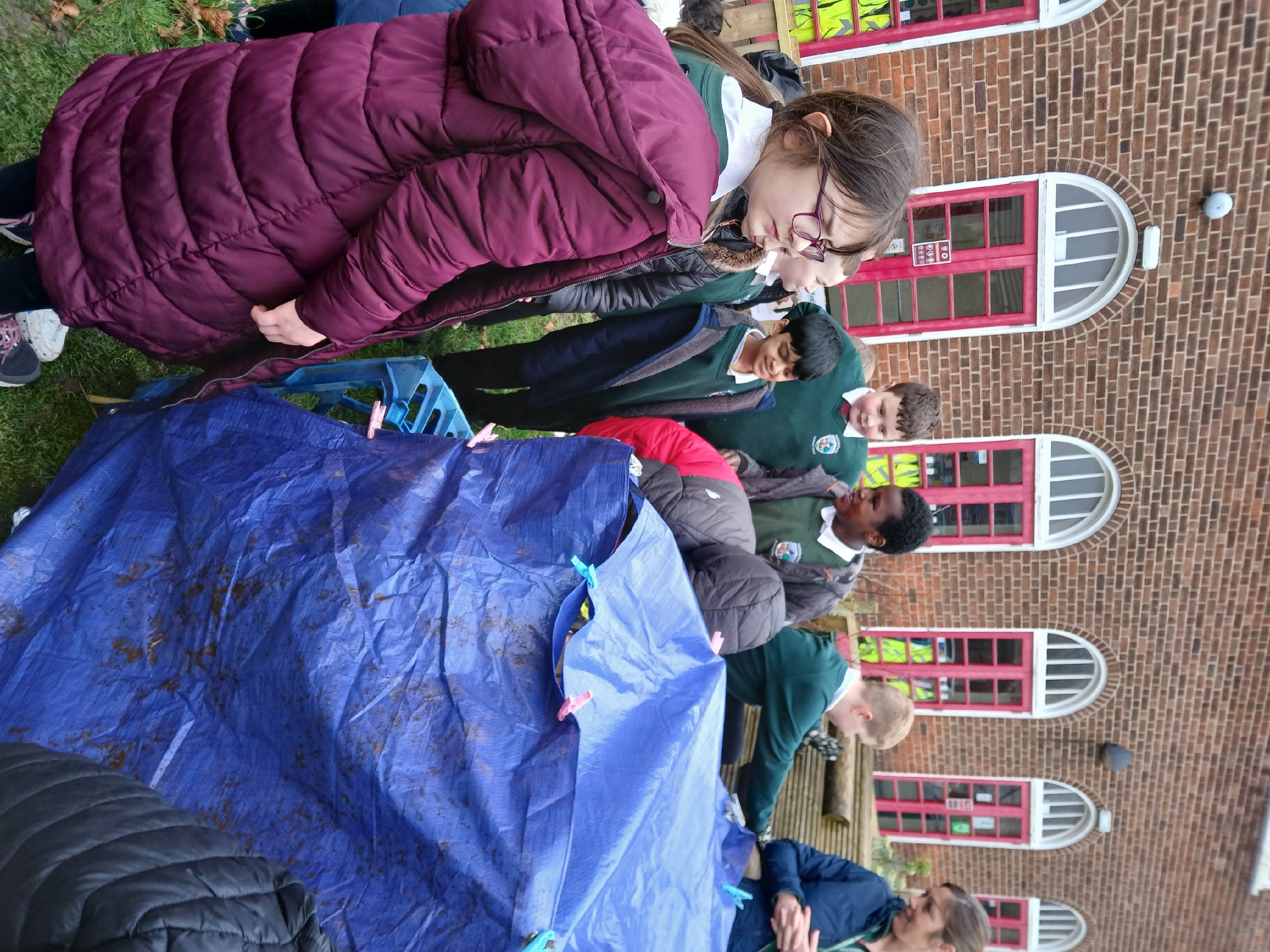 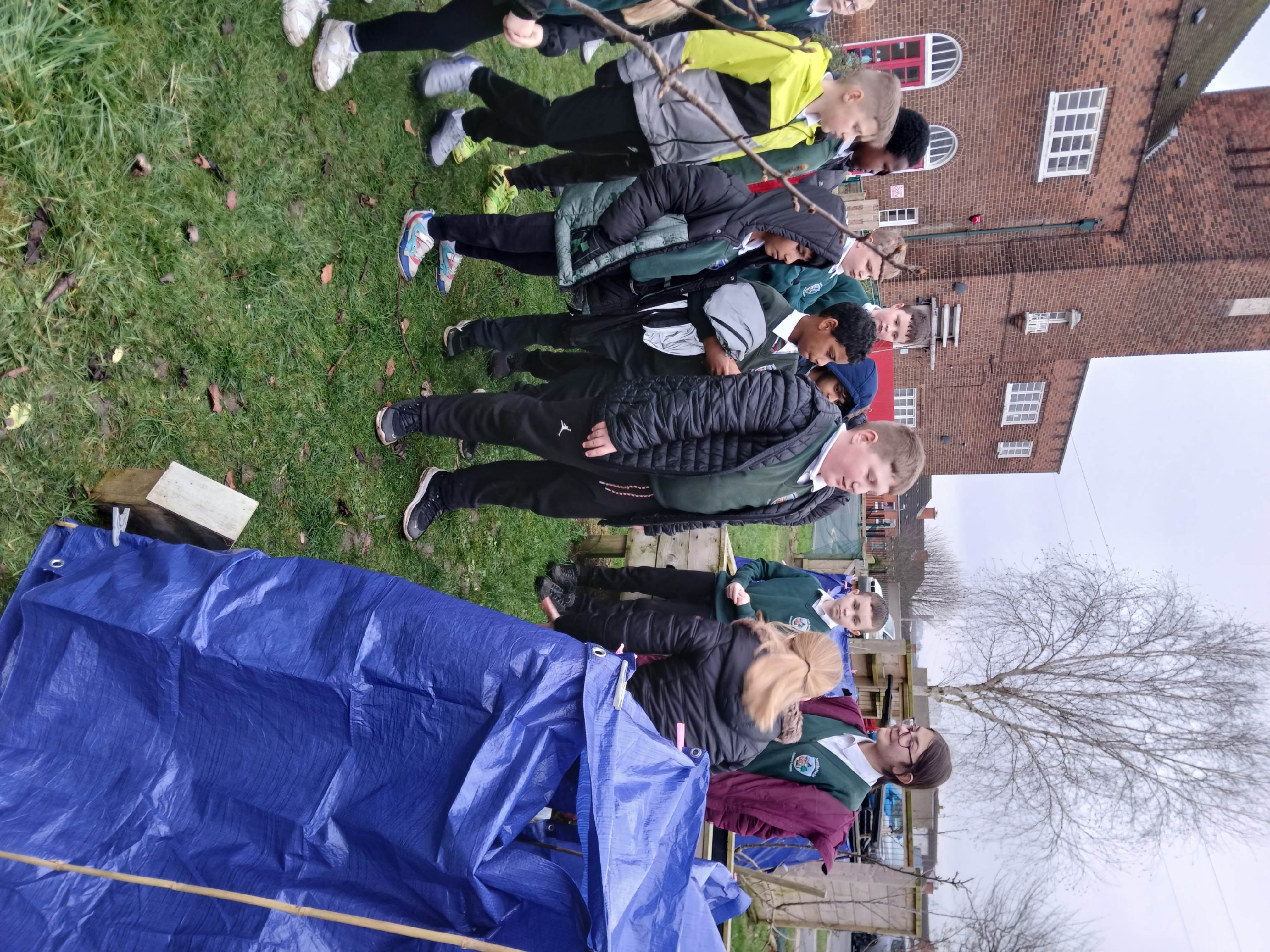 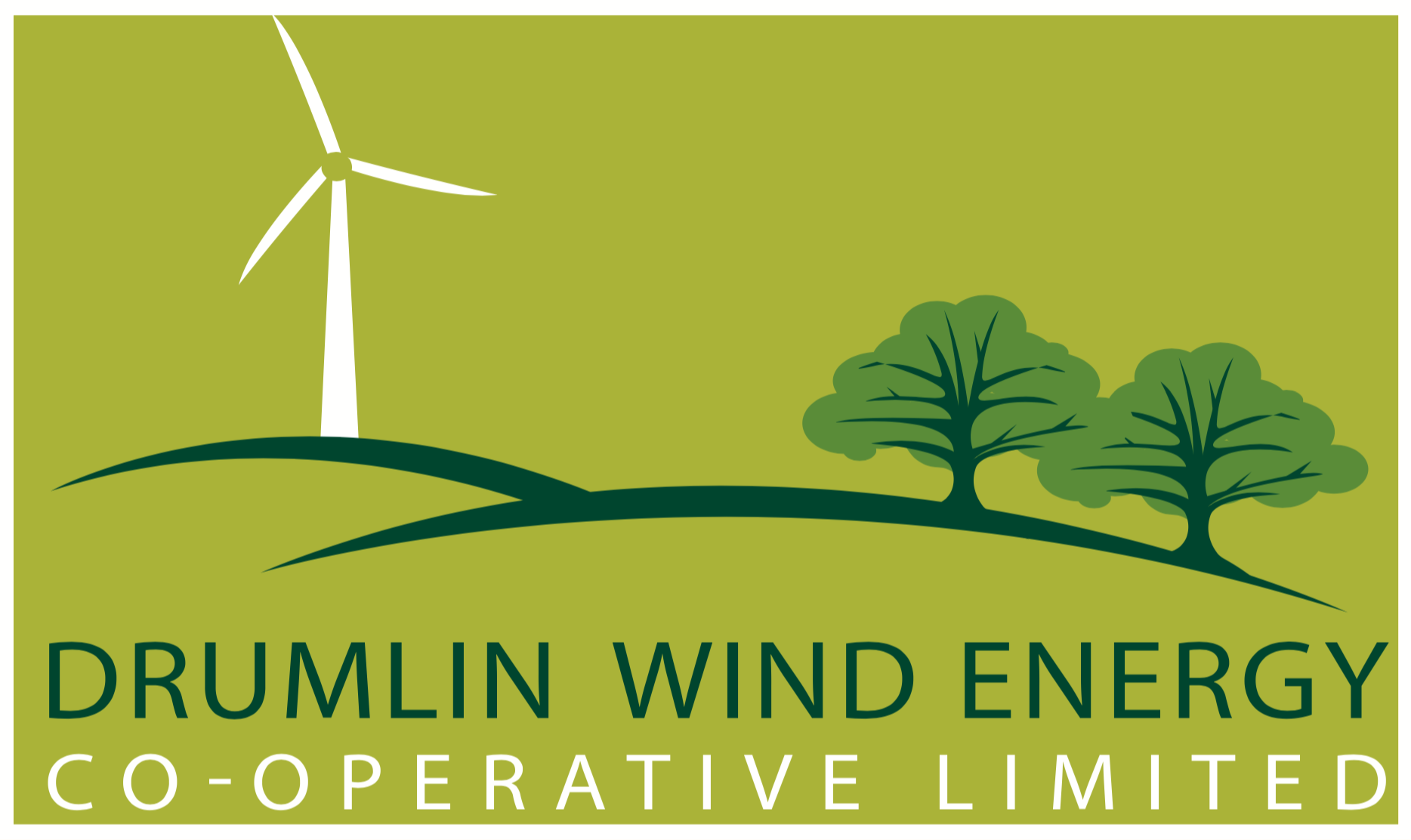 We tell the other groups about our dens.
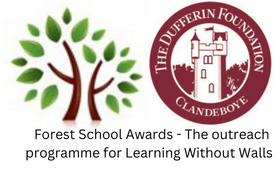 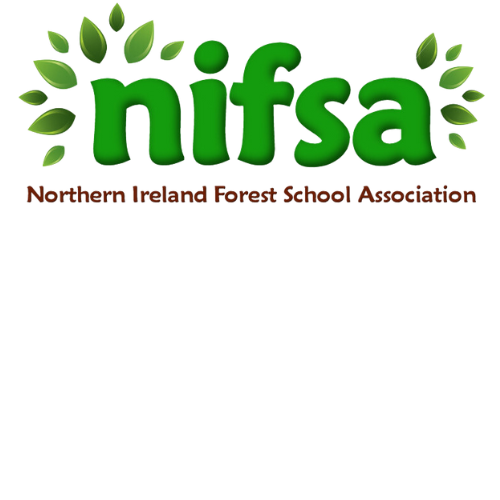 Fire
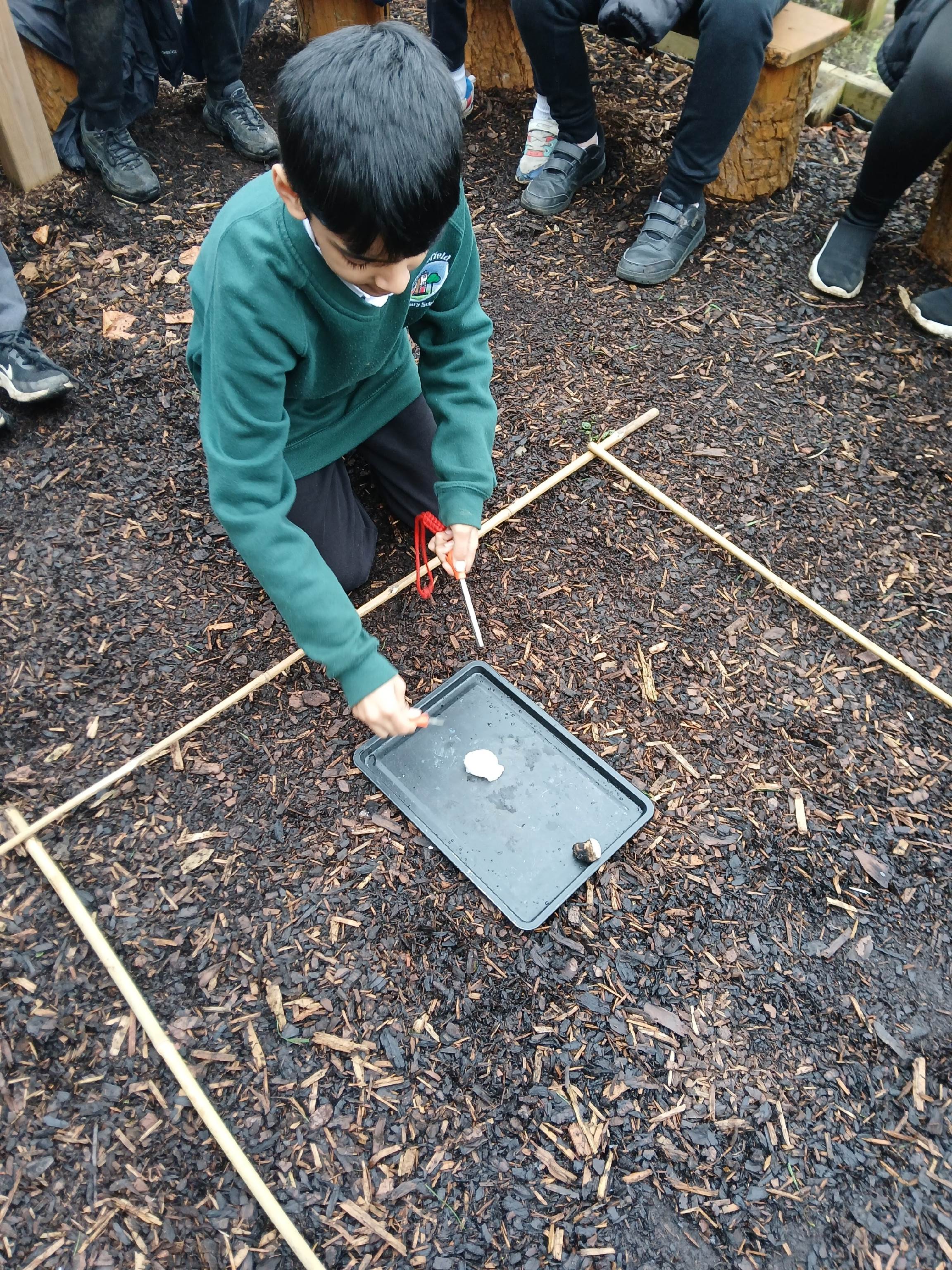 P6 practiced using the fire rods before toasting marshmallows
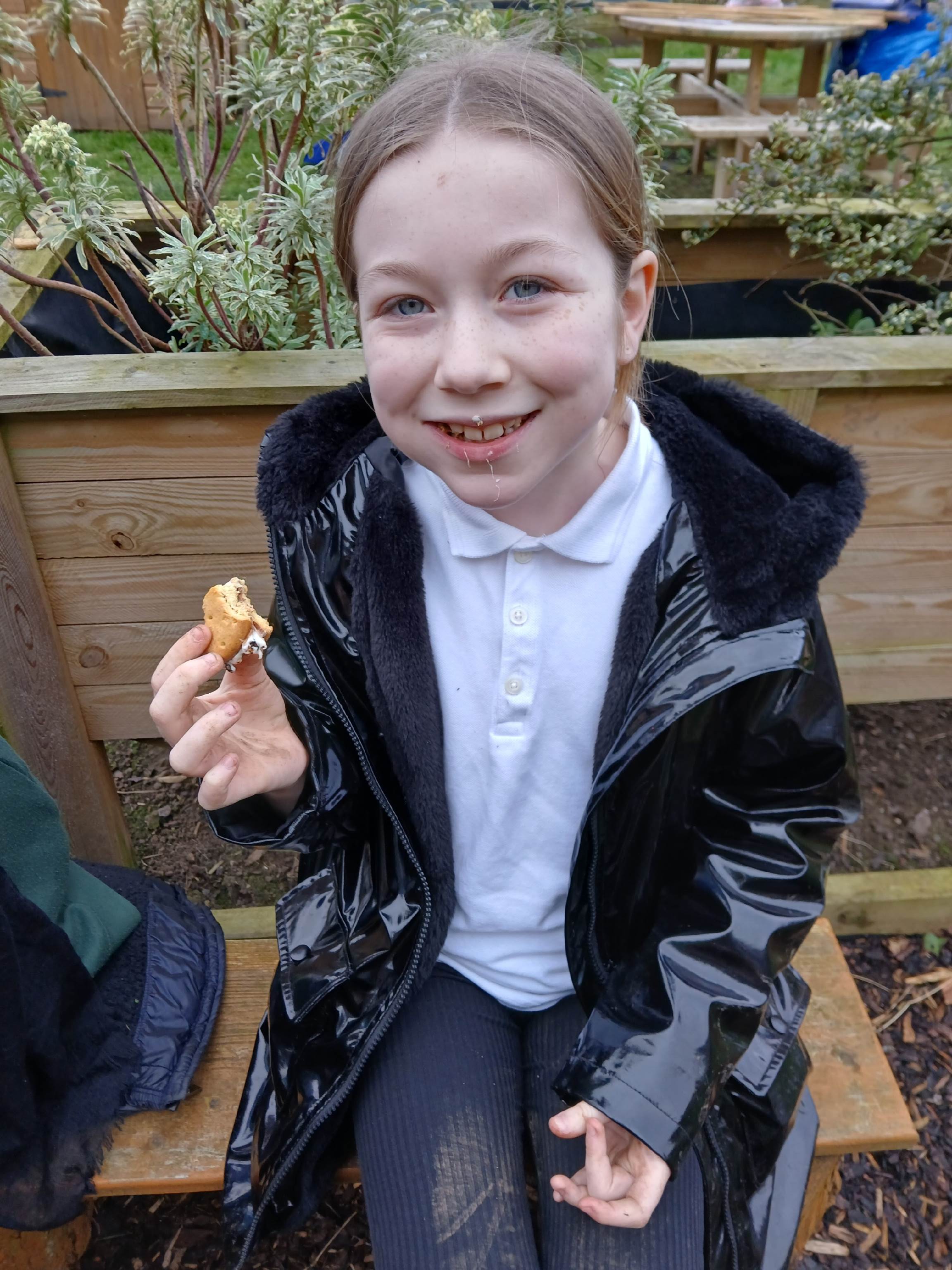 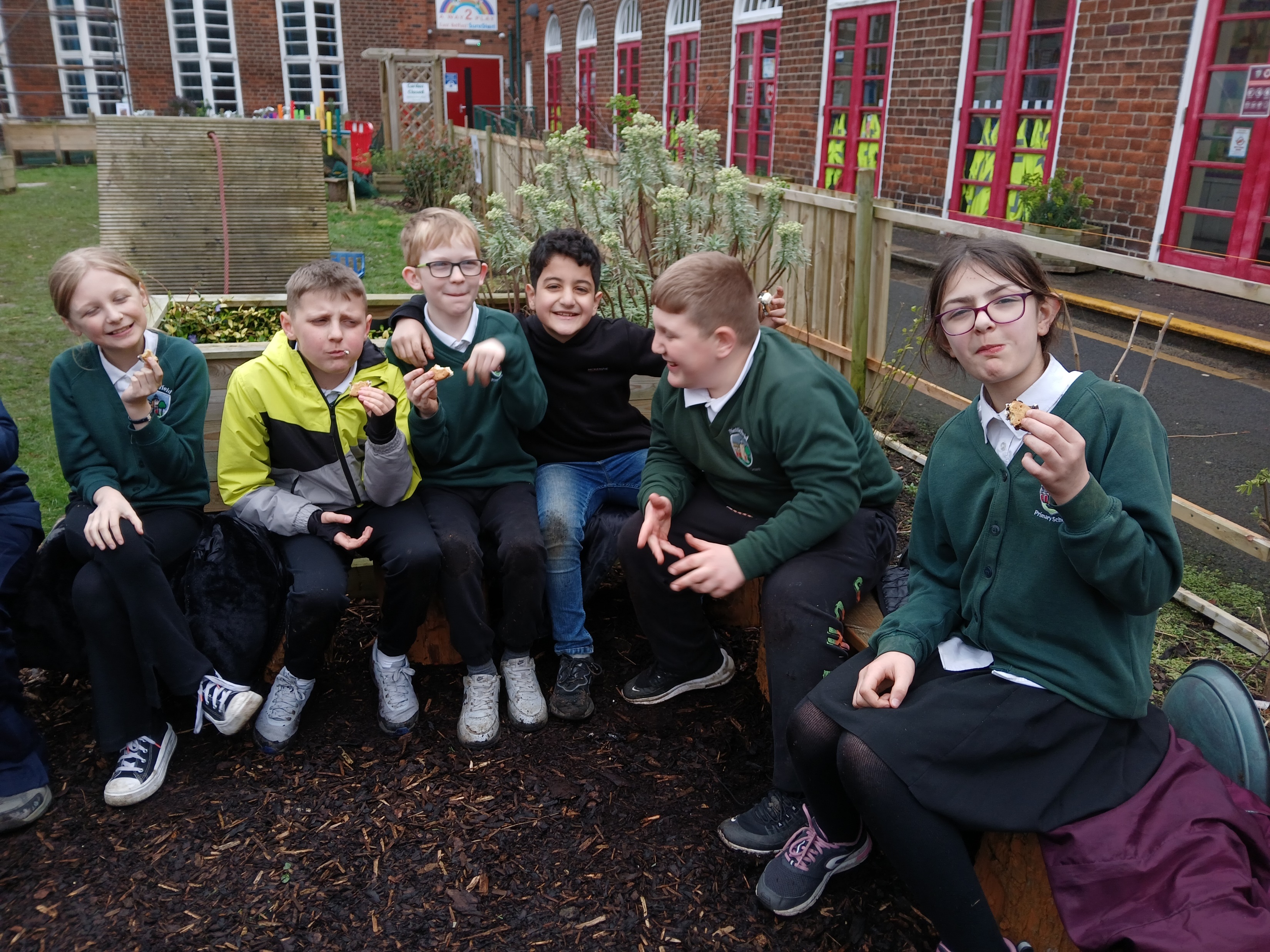 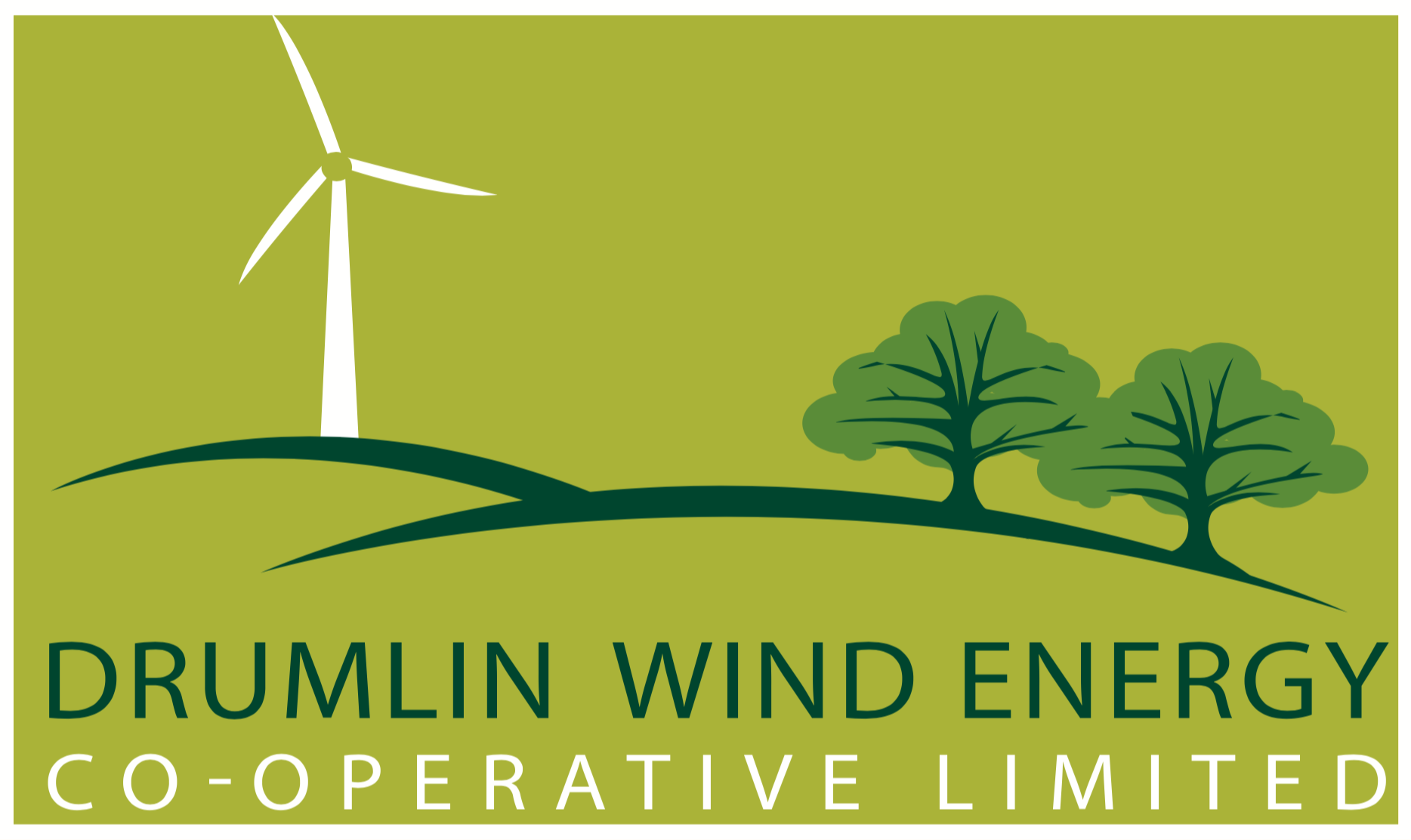 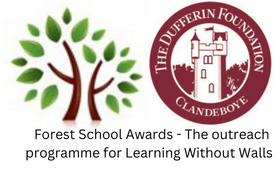 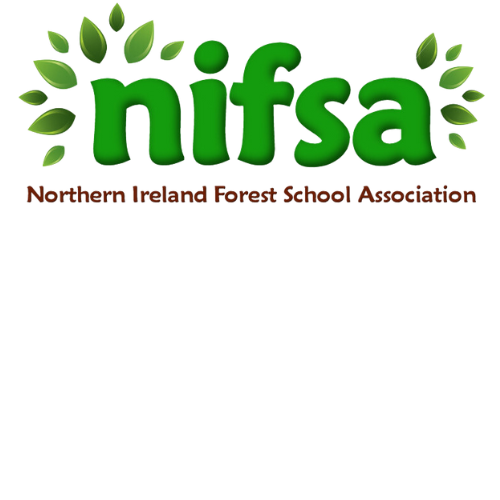 Leave no trace
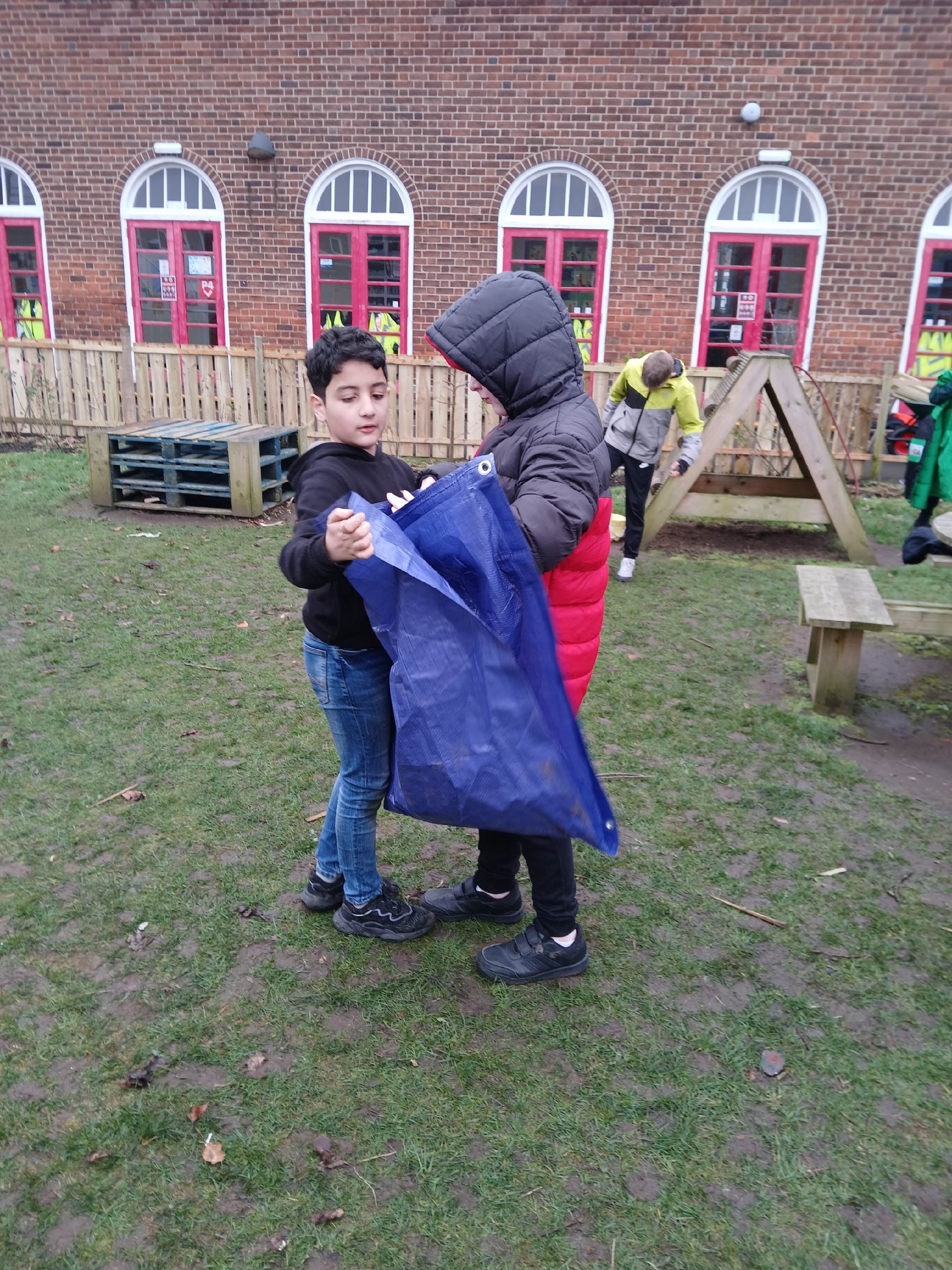 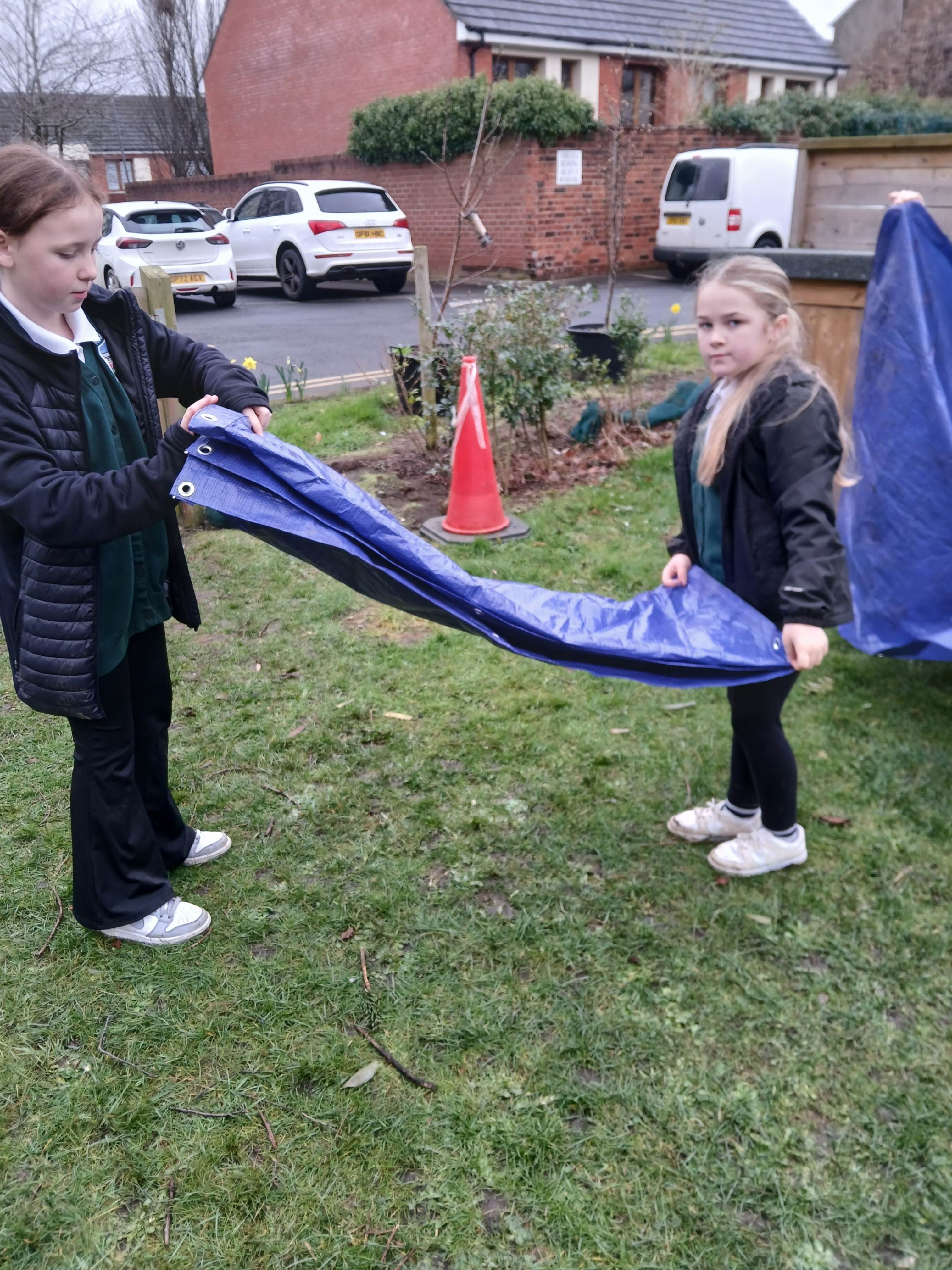 We tidied up all our resources at the end. Great folding everybody.
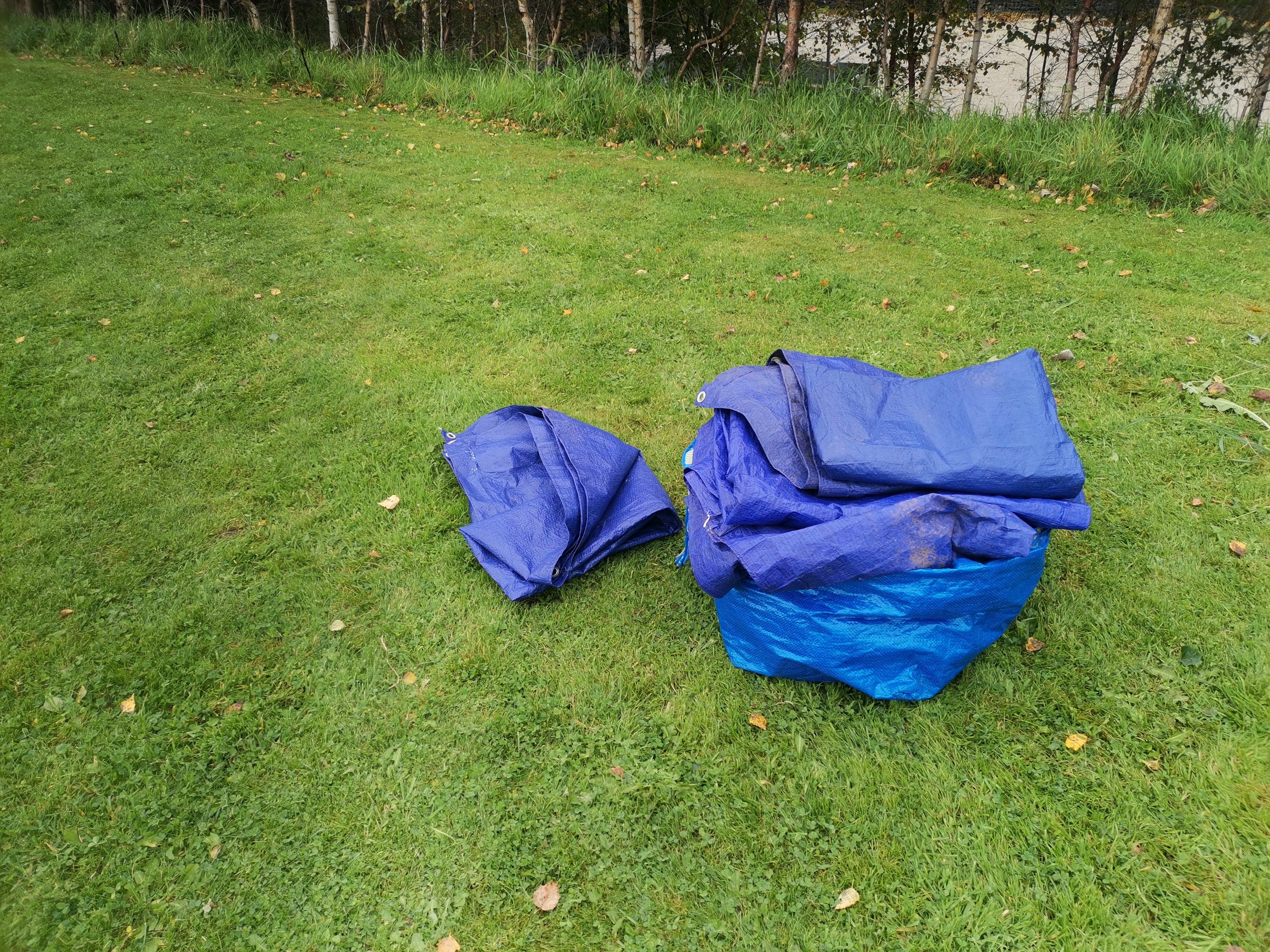 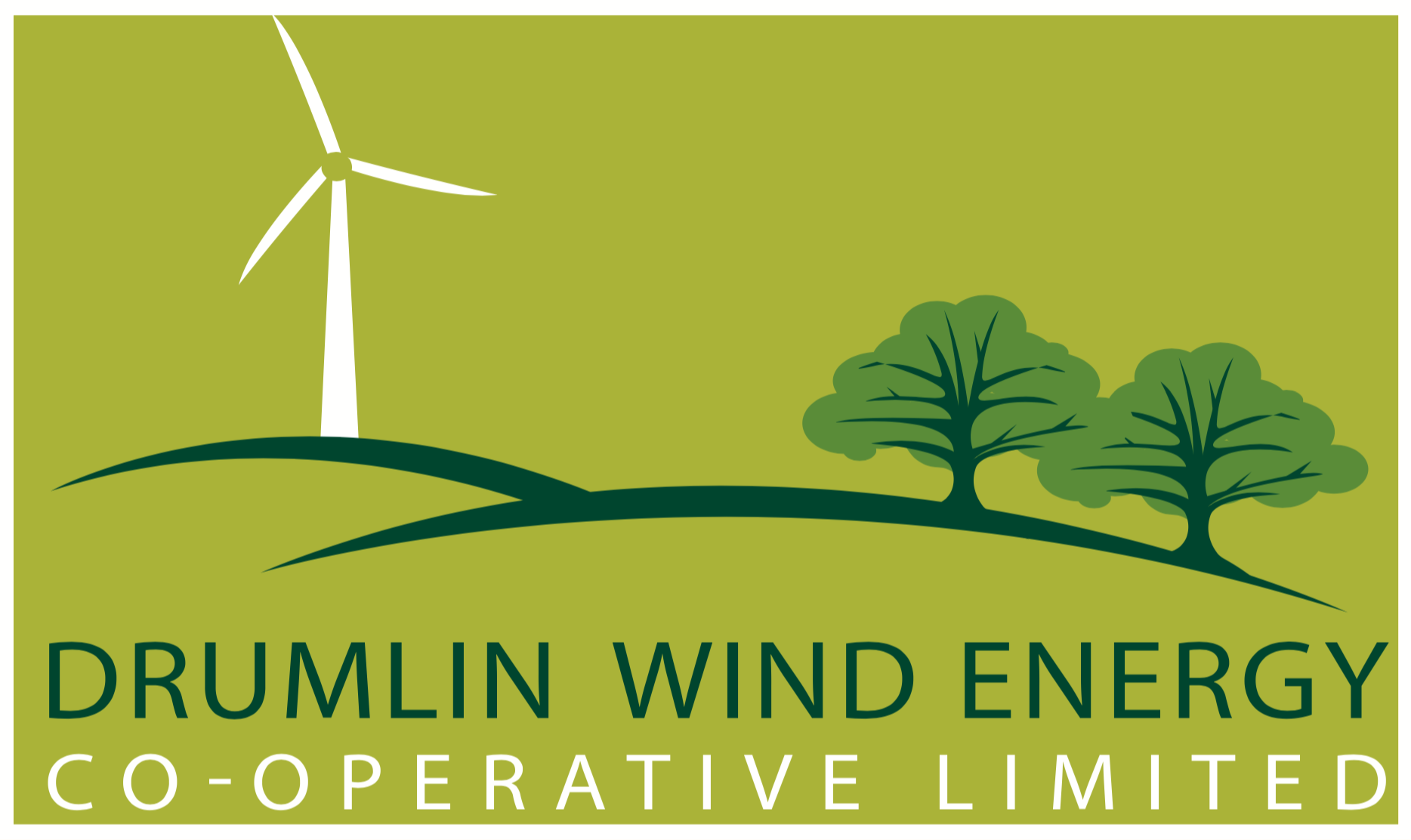 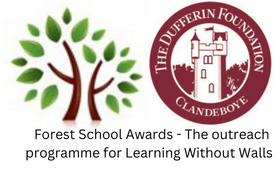 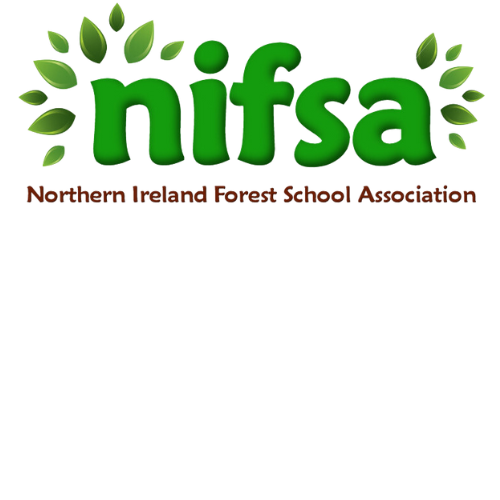 Did you enjoy it?
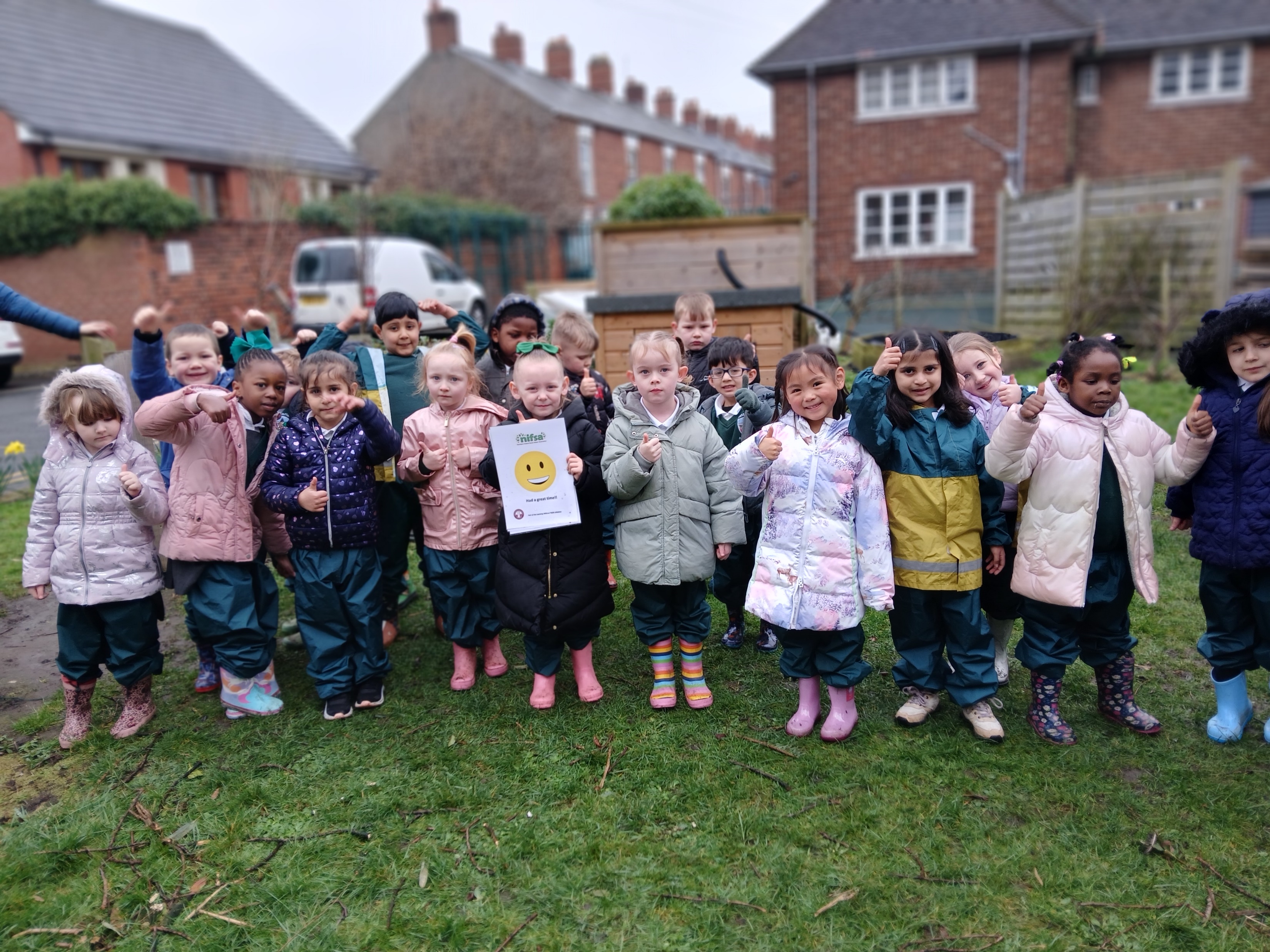 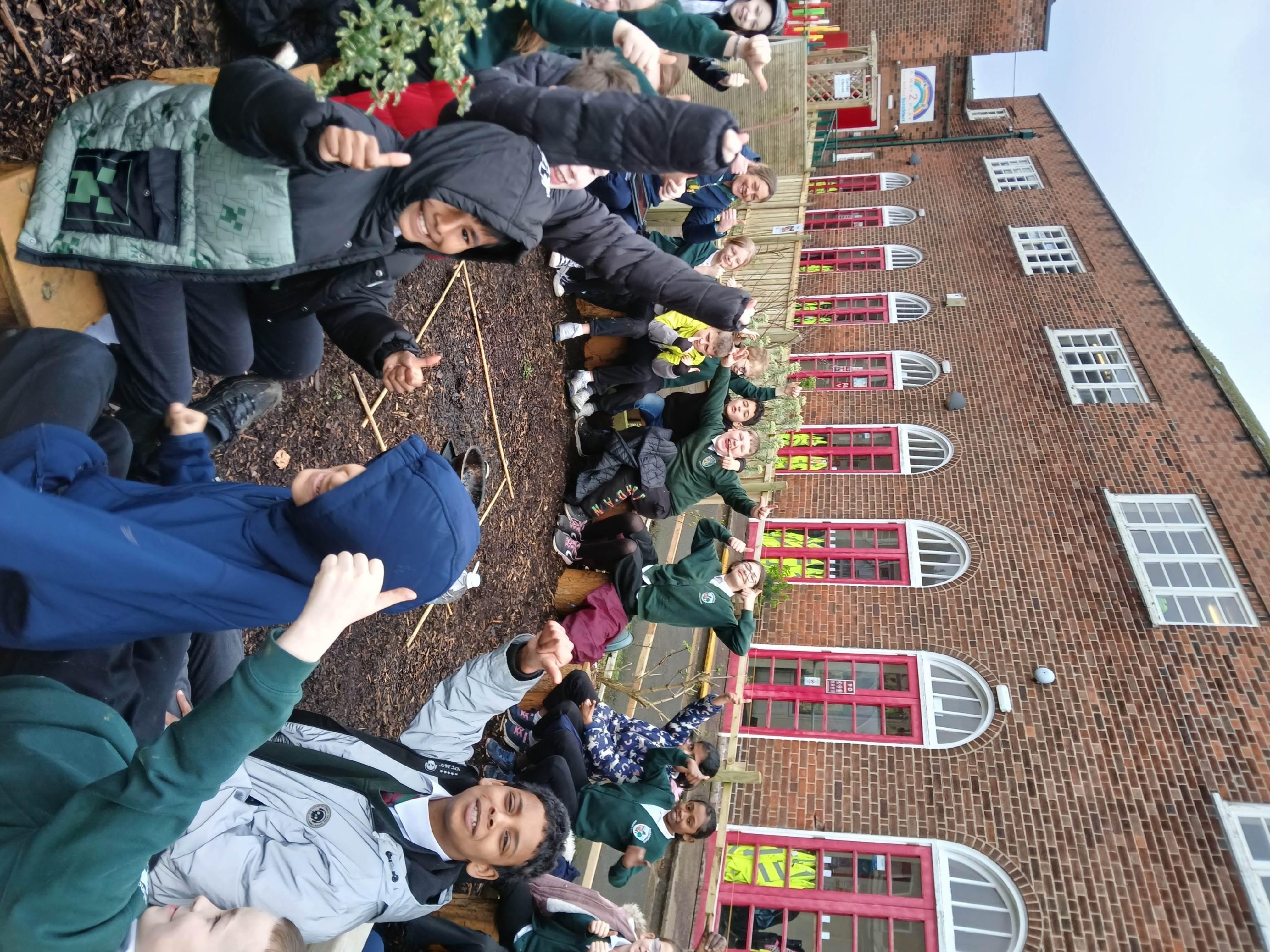 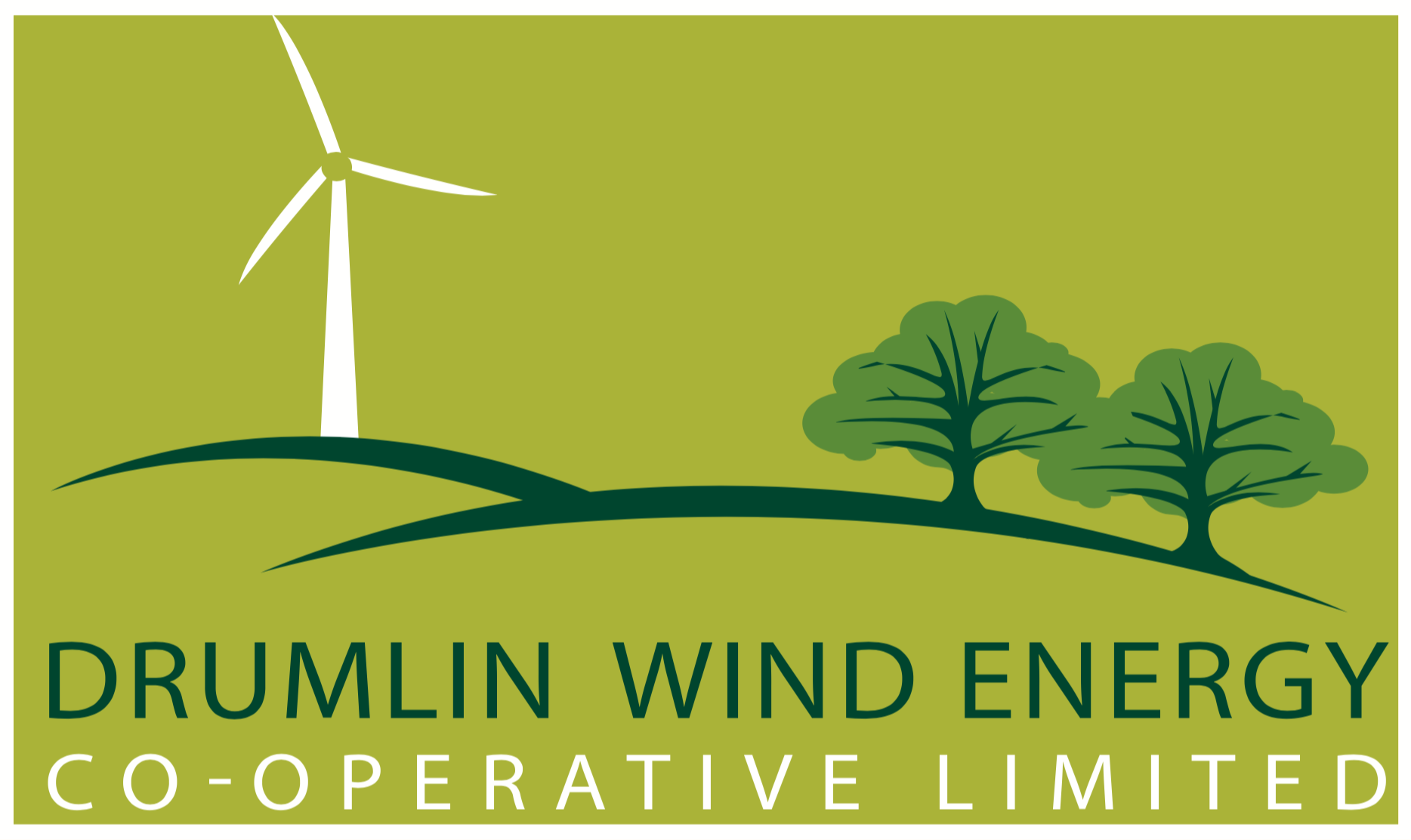 Smiley faces all around.